Le massif de la Clape
 et son littoral
Mini-session dans l’Aude :
 les 18, 19 et 20 Mai 2018
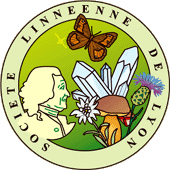 ( Liliane & Didier Roubaudi)
[Speaker Notes: Clape : Située entre Narbonne et la mer dans le département de l’Aude –]
24 participants
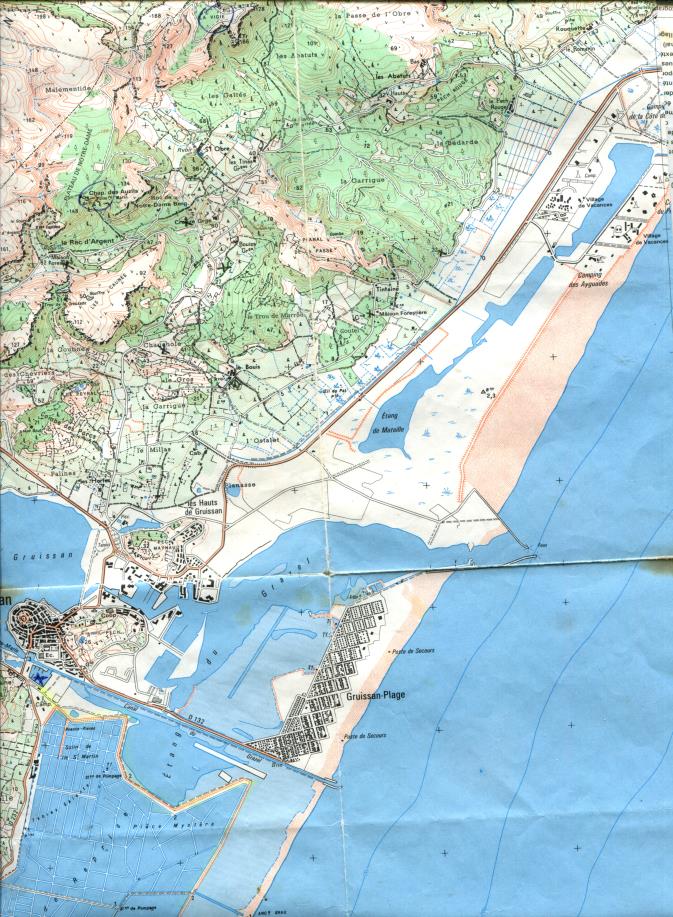 La plupart des participants sont hébergés aux Ayguades sur le lido qui sépare l’étang de Mateille de la mer
[Speaker Notes: Lido = formation géologique sableuse très allongée qui ferme une lagune]
Les Ayguades sont sur la commune de Gruissan
[Speaker Notes: Ici la tour de Barberousse surplombe les ruines d’un château fort bâti fin 10e siècle pour protéger la cité contre les raids des pirates sarrasins
Détruit au 17e siècle sur l’ordre de Richelieu, il est laissé à l’abandon et sert alors de carrière…
Altitude : 35 m  - magnifique belvédère où l’on découvre tous les alentours…]
Circulade de Gruissan
Document internet
[Speaker Notes: Circulade : village dont les rues ont une disposition concentrique autour d’un château]
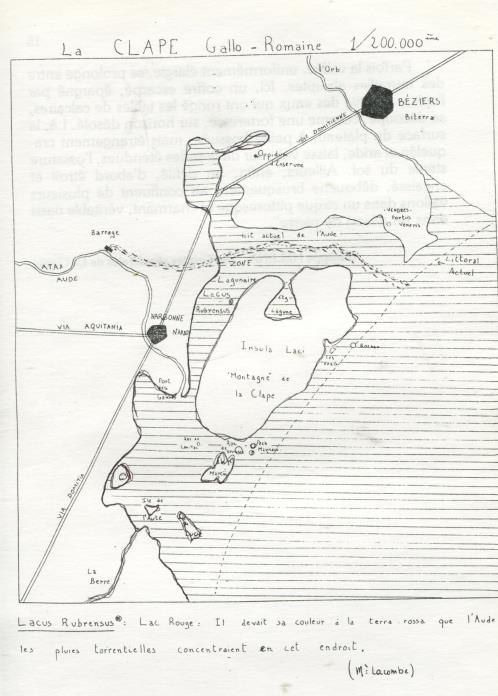 En occitan, Clape signifie « tas de pierres »
La Clape était autrefois une île : c’est au Moyen Age qu’elle perd son caractère insulaire
[Speaker Notes: Côte sableuse entourée de nombreux étangs saumâtres séparés de la mer par un cordon littoral appelé « lido »
Ce massif était autrefois une île alors qu’il est, aujourd’hui, entouré de sables, de limons et d’étangs plus ou moins atterris. 
Le fleuve Aude (Atax) débouchait autrefois dans un golfe profond, véritable mer intérieure, séparée du large par une série d’îles escarpées. L’une d’elles était la Clape. La plaine narbonnaise a été formée par les alluvions de l’Aude qui avait alors plusieurs bras.]
La Clape : massif du Crétacé recouvert à l’ouest par des formations  tertiaires
Point culminant : le coffre de Pech Redon (210m)
17 km x 9 km soit environ 150 kilomètres carrés
Situé sur les communes de Narbonne, Gruissan,  Armissan, Fleury, Salle d’Aude…
[Speaker Notes: Crétacé : Albien : calcaires
                Aptien : grès roux]
Les nombreuses falaises du massif :
Massif caractérisé par des  calcaires marneux limités par des faciès abrupts, verticaux , par des surfaces calcaires tabulaires, mais aussi des plateaux peu inclinés, ou horizontaux …
[Speaker Notes: Climat méditerranéen : hiver doux mais été sec
En moyenne : 300 jours d’ensoleillement par an]
La culture de la vigne est la principale activité agricole du massif
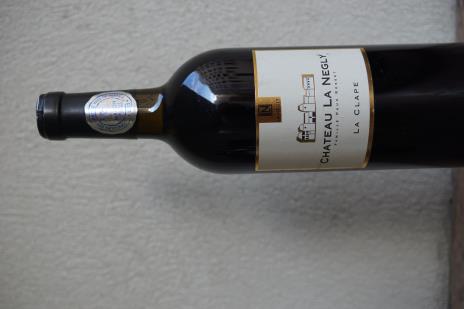 [Speaker Notes: A la fin du Moyen Age, un déboisement intensif permit de dégager des espaces pour planter des vignobles]
Nombreux domaines vinicoles implantés dans le massif
[Speaker Notes: Il y a même une station viticole expérimentale de l’INRA]
18 Mai : herborisation sur le circuit des Goules :
Le circuit des Goules
[Speaker Notes: Il est entièrement situé dans ce qu’on appelle l’île Saint Martin c.à d. une partie de la Clape entourée d’étangs saumâtres
Nous sommes toujours  sur la commune de Gruissan]
L’île Saint Martin sur la carte géologique :
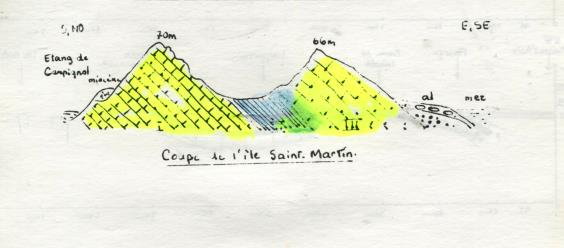 L’île St Martin, qui prolonge la Clape au Sud, forme un bourrelet calcaire sur lequel s’est appuyé une flèche de sable ( un lido) qui isole les étangs
Tout de suite, en sortant des voitures, découverte  deHelianthemum ledifolium(Cistaceae)
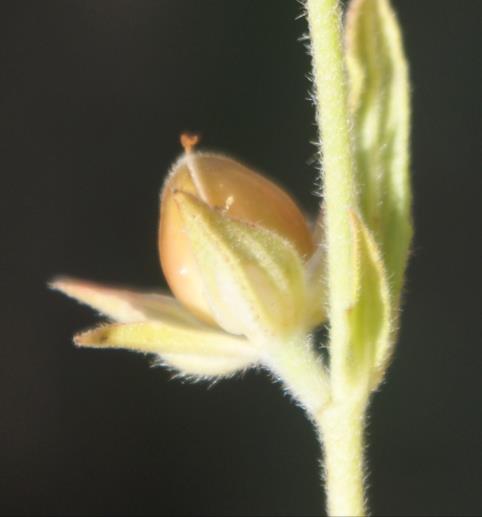 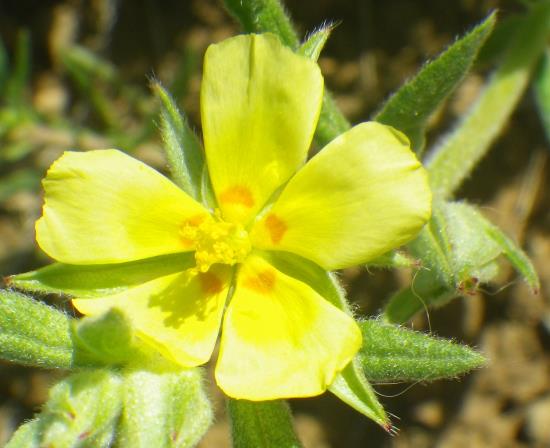 [Speaker Notes: Plante euroméditerranéenne assez rare  - feuilles opposées - 
Corolle jaune pâle tachée de jaune-orangé  -    fruit = large capsule pyramydale (1 cm de large ) entourée du calice persistant]
Artemisia caerulescens  (Asteraceae)
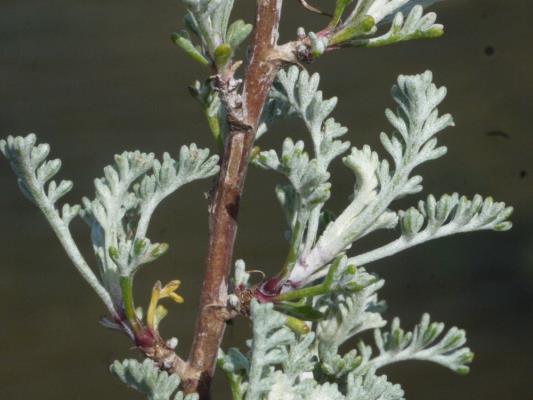 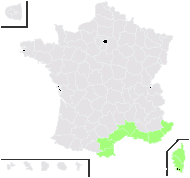 [Speaker Notes: Plante des sables et des limons salés
Forme des touffes couvertes d’un tomentum blanc apprimé  ( = couché le long de la surface )
Feuilles 1 à 2 fois pennatiséquées devenant progressivement indivises  - corolles jaunâtres peu nombreuses]
Beta vulgaris subsp.maritima (Amaranthaceae)
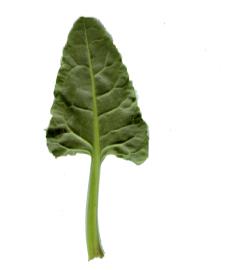 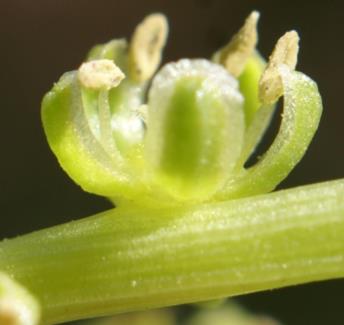 La feuille
La fleur
[Speaker Notes: Plante vivace à racine dure    -    Tige sillonnées et anguleuses à rameauxs flexueux      - Feuilles alternes et charnues
Inflorescence feuillée en épi grêle de glomérules      - fleur à 5 tépales   - 5 étamines]
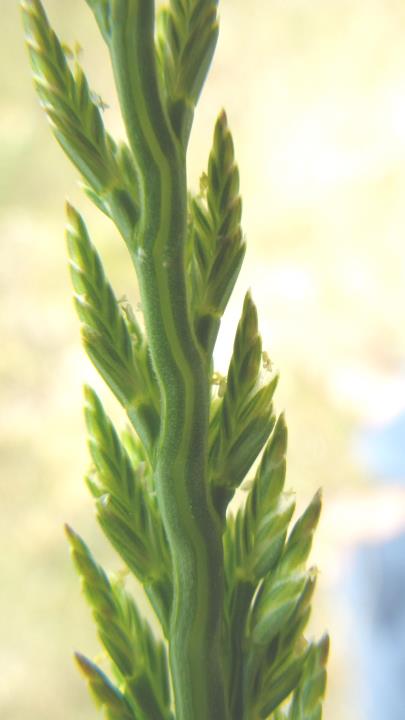 Catapodium marinum  (Poaceae)
[Speaker Notes: Plante annuelle, glabre à ligule membraneuse      -  glumes courtes dépassées par les fleurs hermaphrodites
Inflorescence en grappe spiciforme simple   - fleurs très imbriquées et épillets appliqués en 2 rangs contre l’axe]
Crataegus azarolus  (Rosaceae)
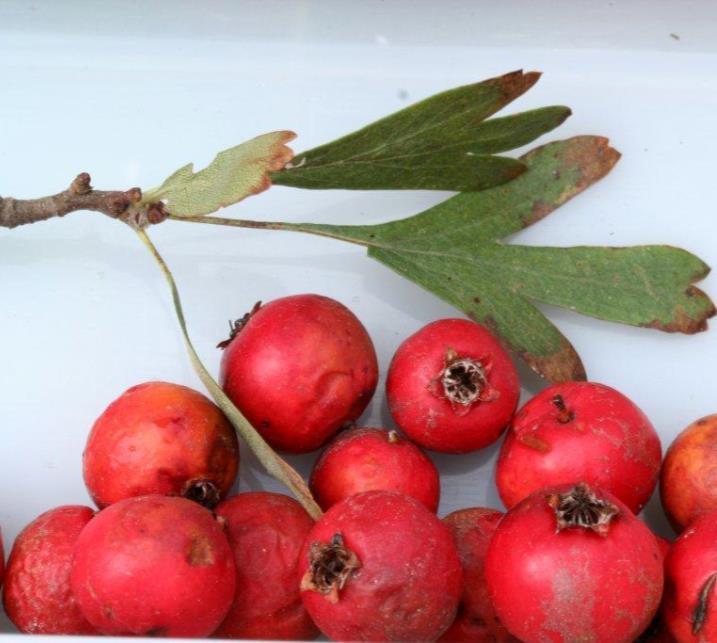 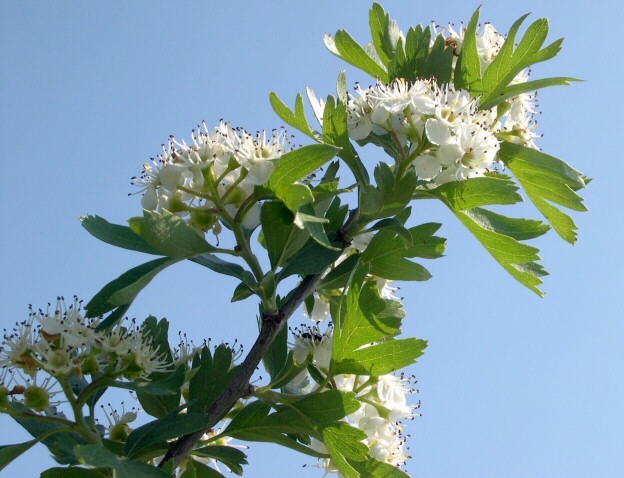 [Speaker Notes: Arbuste épineux (parfois arbre)  - épines fortes et vulnérantes -   feuille à limbe lobé  et peu denté  -3 à 5  lobes étroits et écartés – 
Fruits rouge-orangé à saveur de pomme]
Nous entrons maintenant dans l’espace lagunaire :
[Speaker Notes: C’est le monde des halophytes 
– les étendues d’eau visibles ici sont saumâtres car l’étang communique avec la mer par un grau]
Limonium virgatum (Plumbaginaceae)
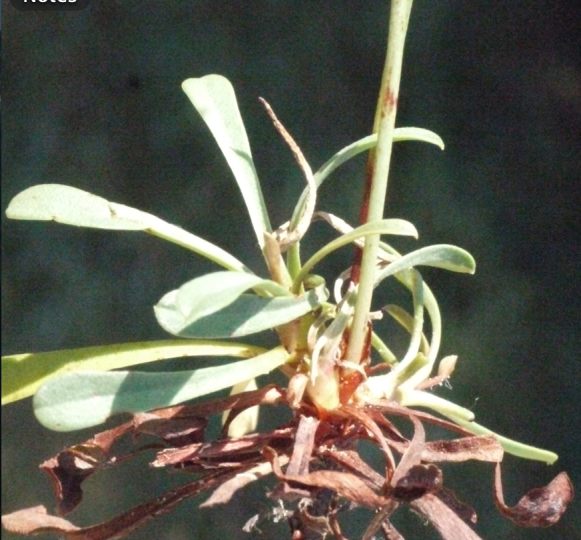 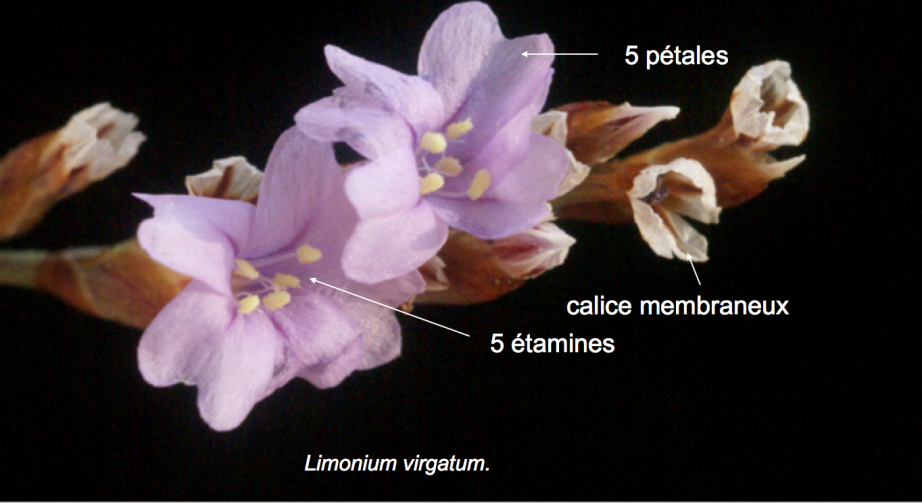 Nombreux rameaux stériles
Feuilles spatulées uninervées
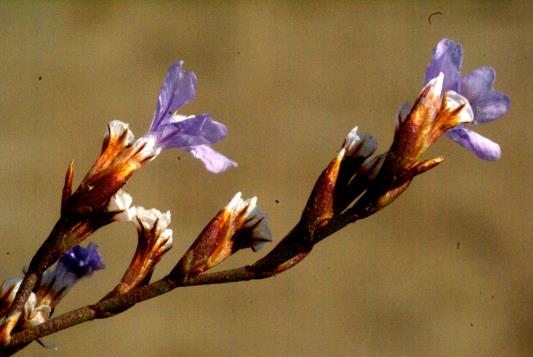 Épis unilatéraux peu nombreux
[Speaker Notes: Symbole des sansouires, les saladelles sont présentes sur toutes les côtes françaises 
Poussant presqu’exclusivement en terrain salé, elles ont résolu le problème du sel en l’excrétant par des pores situés au revers de leurs feuilles]
Limonium narbonense (Plumbaginaceae)
C’est la « saladelle »
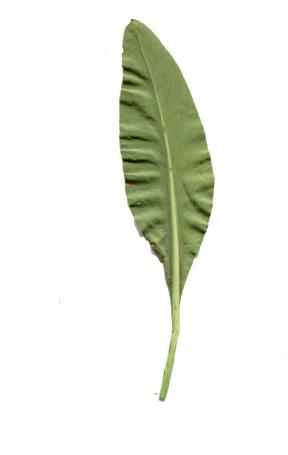 Feuilles obovales oblongues, à nervation pénnée
 de 10 à 30 cm
Rameaux stériles nuls (ou peu nombreux)
Les rameaux fleuris ( en septembre ) sont souvent ramassés pour faire des bouquets secs
[Speaker Notes: Grandes feuilles toutes basales longues de 10 à 30 cm – c’est un des rares Limonium du coin, à nervation pennée]
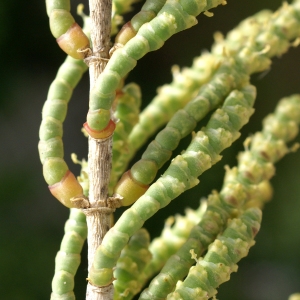 Arcthronemum macrostachyum (Amaranthaceae)
Apparition des épis  florifères sur le vieux  bois
[Speaker Notes: Sous-arbrisseau de 30 cm à 1 m.    Floraison précoce en Mai --    articles généralement aussi larges que longs
      apparition des épis florifères sur le vieux bois]
Sarcocornia fruticosa (Amaranthaceae)
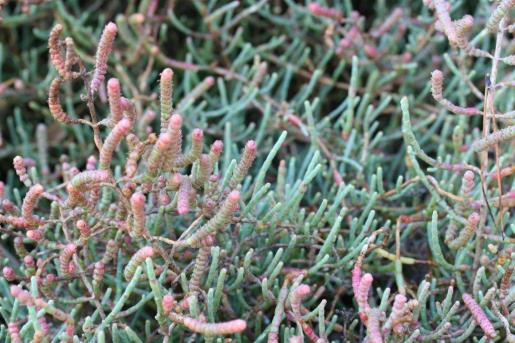 Plante vivace, buissonnante de couleur vert-glauque
Tiges ligneuses dressées en touffes arrondies pouvant atteindre 1 m de haut
[Speaker Notes: Plante vivace, buissonnante à port dressé – peut atteindre 1m de haut  -   épis florifères naissant sur le jeune bois – 
Tiges ligneuses rigides   se brisant quand on les plie]
Pour lutter contre l’excès de sel du milieu de vie, les articles situés à la base des rameaux se desquament et rejettent ainsi le sel en trop…
Sarcocornia perennis (Amaranthaceae)
Tiges couchées, radicantes à la base puis redressées
S’étale en cercle pouvant atteindre 1 à 2 m de diamètre
Ne cassent pas si on les plie
Beaucoup moins haute que S. fruticosa
[Speaker Notes: Tiges couchées, radicantes à la base puis redressées   - 
S’étalent en cercle pouvant atteindre 1 à 2 m de diamètre
Ne cassent pas si on les plie
Beaucoup moins haute que S. fruticosa]
Frankenia hirsuta (Frankeniaceae)
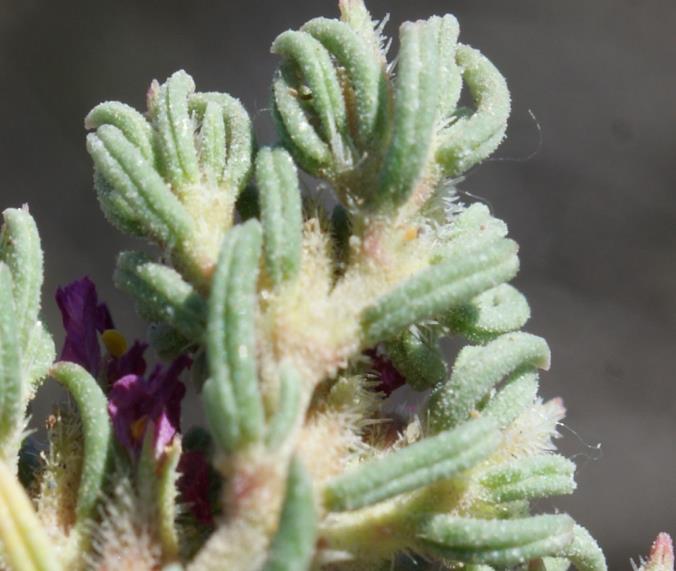 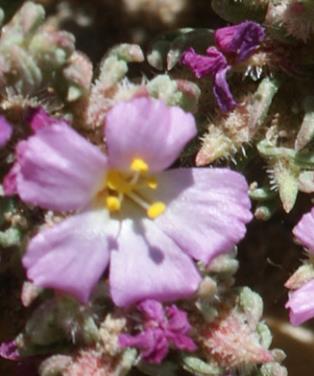 [Speaker Notes: Plante vivace, ligneuses, velue, à tiges très ramifiées et couchées
Feuilles lancéolées à marge enroulées
Fleurs roses (rarement blanches) à calice velu    (différence avec F. laevis)]
Halimione portulacoides
 (Amaranthacaea)
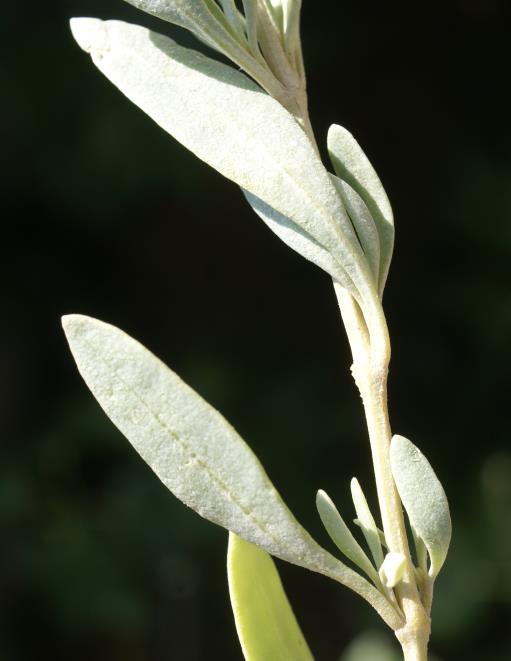 [Speaker Notes: C’est l’Obione    - Plante vivace, étalée et radicante entièrement blanche-argentée
Feuilles inférieures entières, opposées et charnues]
Limoniastrum monopetalum (Plumbaginaceae)
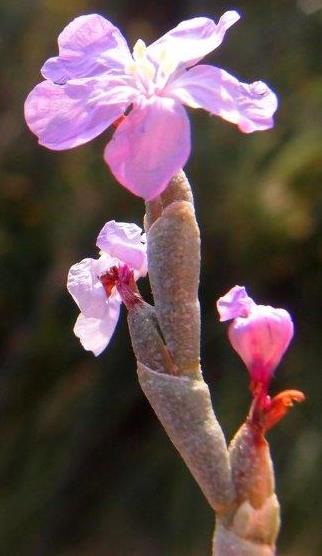 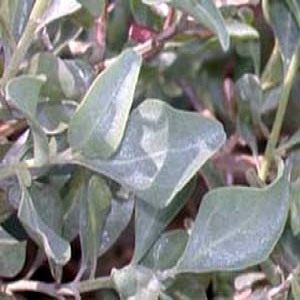 fleurs
[Speaker Notes: Sous arbrisseau glauque, très ramifié aux feuilles charnues, alternes (a),  obtuses qui s’enroulent à la base pour former une gaine amplexicaule -  épillets de 2 fleurs protégées par 3 bractées(b) - calice persistant couvert presque totalement par la bractée interne - 5 étamines soudées par leur filet à la moitié > du tube de la corolle(d) - 5 styles soudés jusqu’au milieu-- concrétions calcaires bien visibles - Fruit membraneux, indéhiscent, inclus dans le calice (e)-
Vit dans les terrains salés de l’Aude.(endémique de l’embouchure de l’Aude)]
Hornungia procumbens(Brassicaceae)
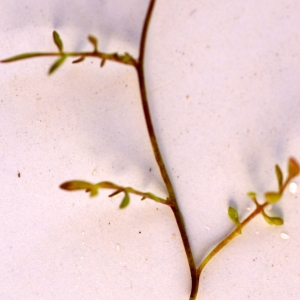 Petite plante annuelle, discrète, à fleurs blanches minuscules disposées en grappe.
Fruit = petite silicule de 1,5 à 3 mm contenant 2 à 12 graines
Plante des sansouires ou des rochers littoraux
Limonium bellidifolium (Plumbaginaceae)
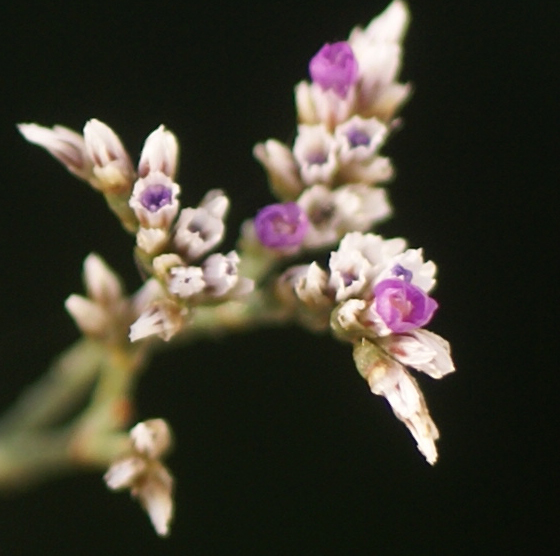 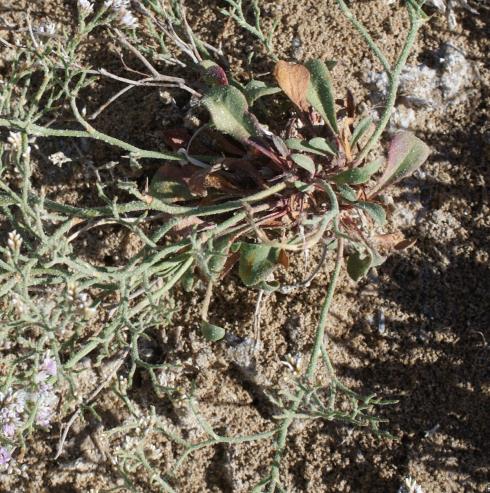 [Speaker Notes: Feuilles petites, spatulées, à nervures naissant toutes de la base et disparaissant dés le début de la floraison -- Tige et rameaux grêles allongés retombants -
Fleurs très petites blanchâtres floraison précoce (Avril-Mai) -
Nombreux rameaux stériles.]
Sueada vera (Amaranthaceae)
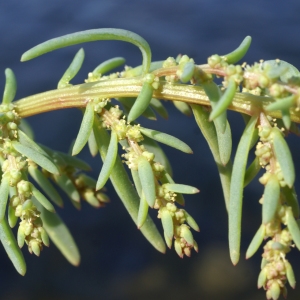 [Speaker Notes: Plante vivace, ligneuse à sa base,  à feuilles charnues 
Fleurs groupées en petits glomérules : 5 tépales charnus et 5 étamines
Plante des  bourrelets coquilliers en bords d’étang, mais aussi des sansouires]
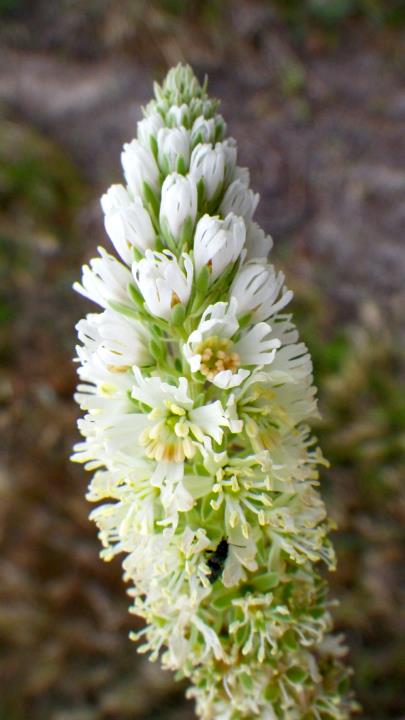 Reseda alba (Resedaceae)
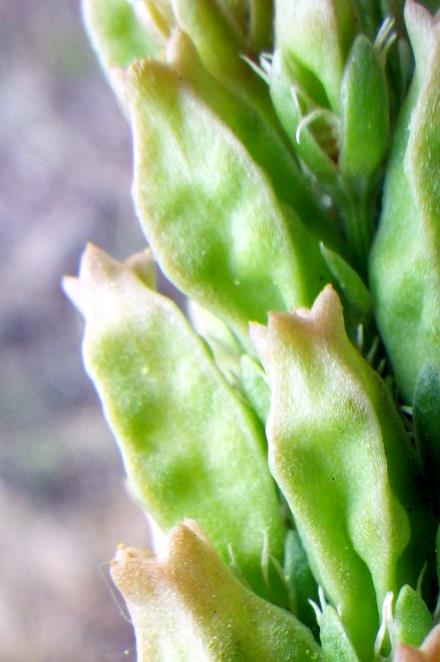 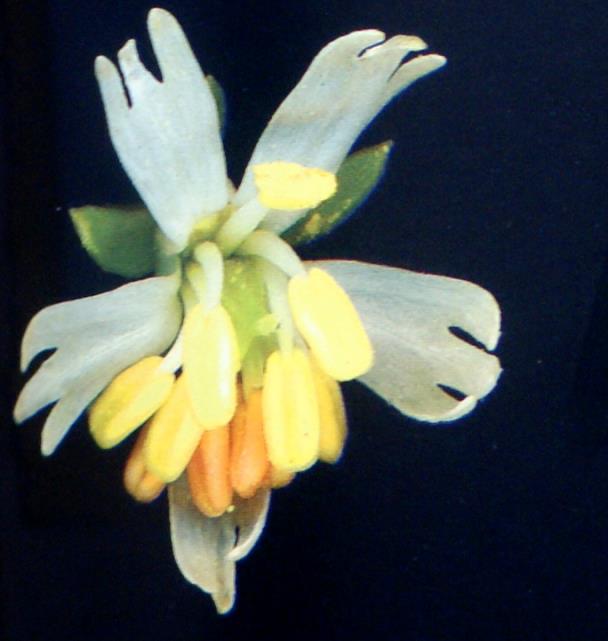 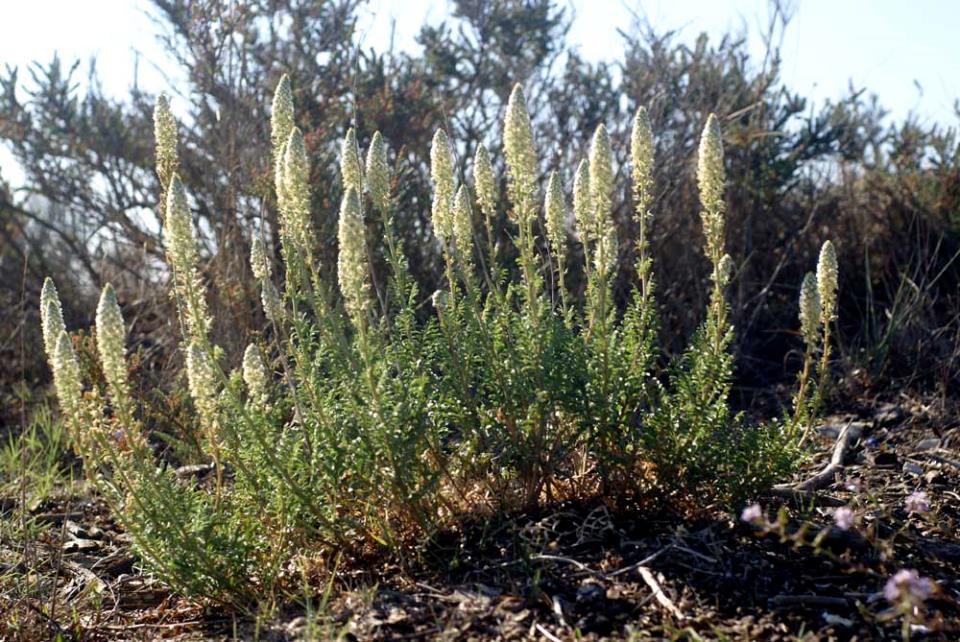 [Speaker Notes: Plante littorale glauque à  une ou plusieurs tiges robustes   - nombreuses feuilles serrées à segments lancéolés entiers
Inflorescence étroite et dense longue de 20 à 60 cm    -capsule dressée de grande taille > 60 mm]
Centaurea acaulis  (Asteraceae)
Signalées seulement en quelques points du département de l’Hérault et de l’Aude
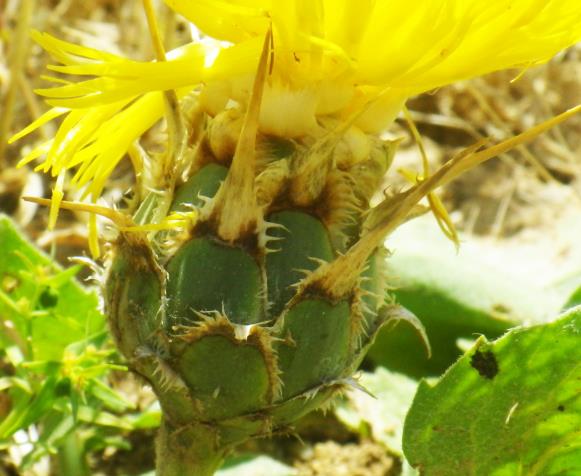 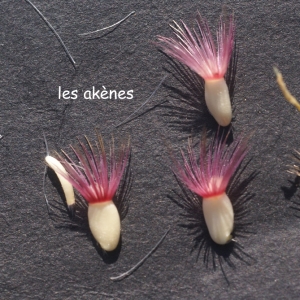 Bractées médianes à épine terminale forte et piquante
[Speaker Notes: Plante à rhizomes profonds formant des colonies denses à nombreuses rosettes stériles
Tige absente ou rudimentaire  -                   bractées médianes à épines terminales fortes et piquantes
Akènes à aigrette  rousse]
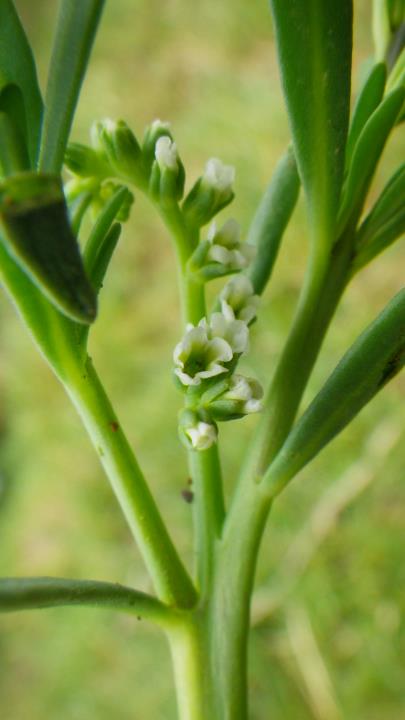 Heliotropium curassavicum (Boraginaceae)
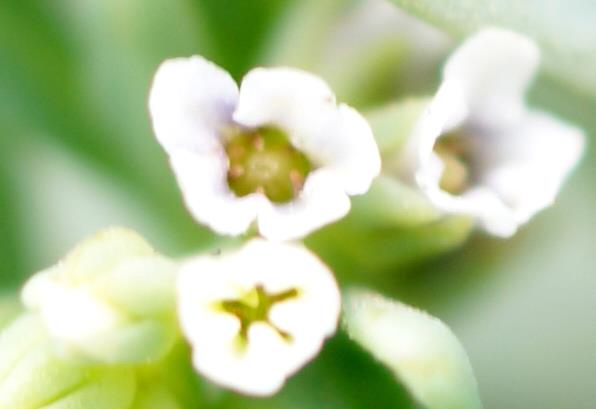 [Speaker Notes: Plante vivace glabre et glauque, ligneuse à la base -  généralement plaquée au sol    -très ramifiée
Inflorescence lâche de petites fleurs blanches]
Limbarda crithmoides (Asteraceae)
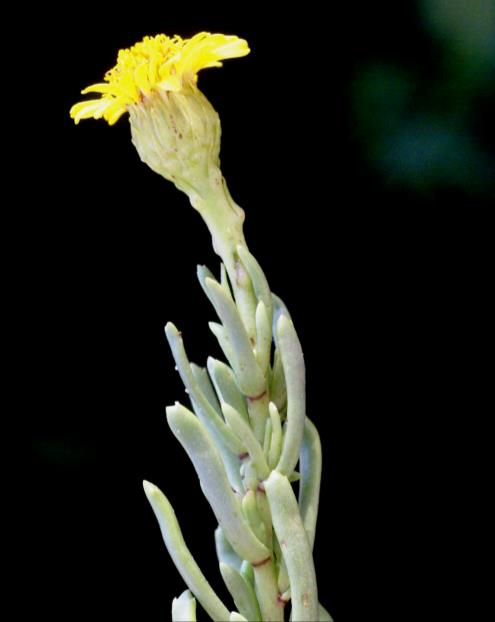 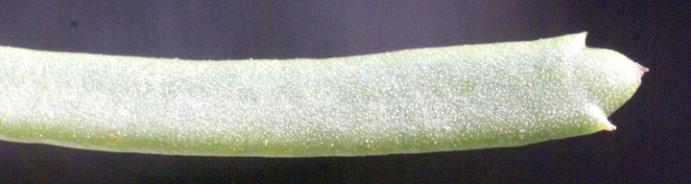 [Speaker Notes: Plante buissonnante, glabre
Feuilles caulinaires, linéaires pouvant atteindre 5 cm de long, parfois tridentées
1 à 10 capitules en corymbe lâche]
On quitte provisoirement le bord de l’étang  : on  herborise dans la garrigue proche :
Convolvulus althaeoides (Convolvulaceae)
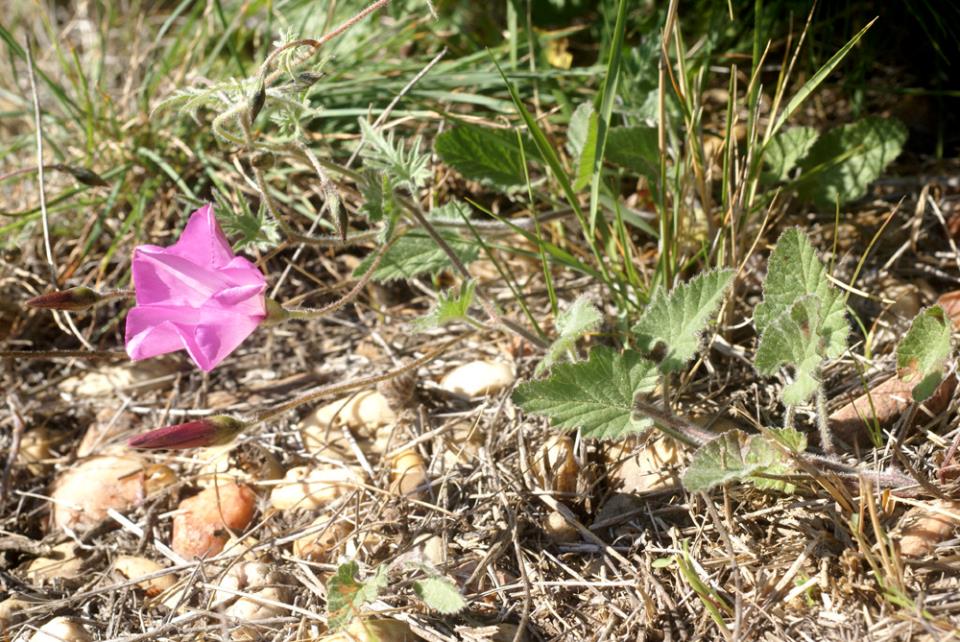 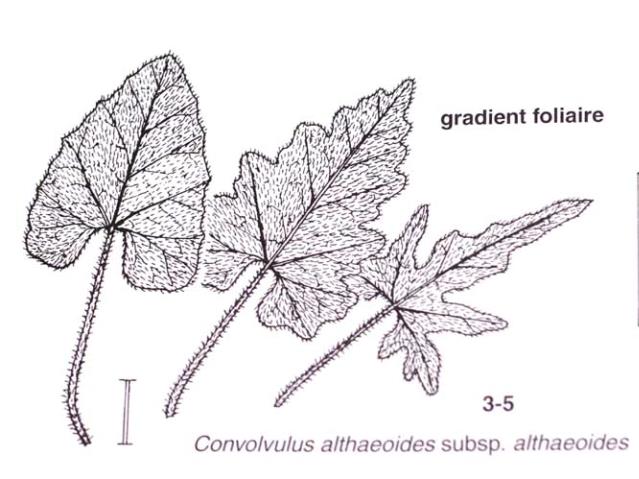 [Speaker Notes: Plante rampante à 2 sortes de feuilles : celles proche de la souche sont entières mais elles sont de + en + découpées quand on s’éloigne de la souche]
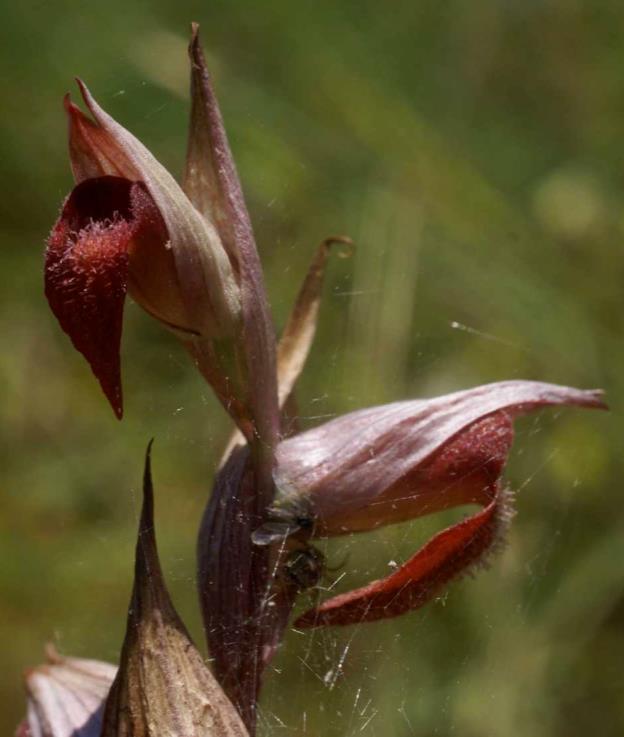 Serapias lingua (Orchidaceae)
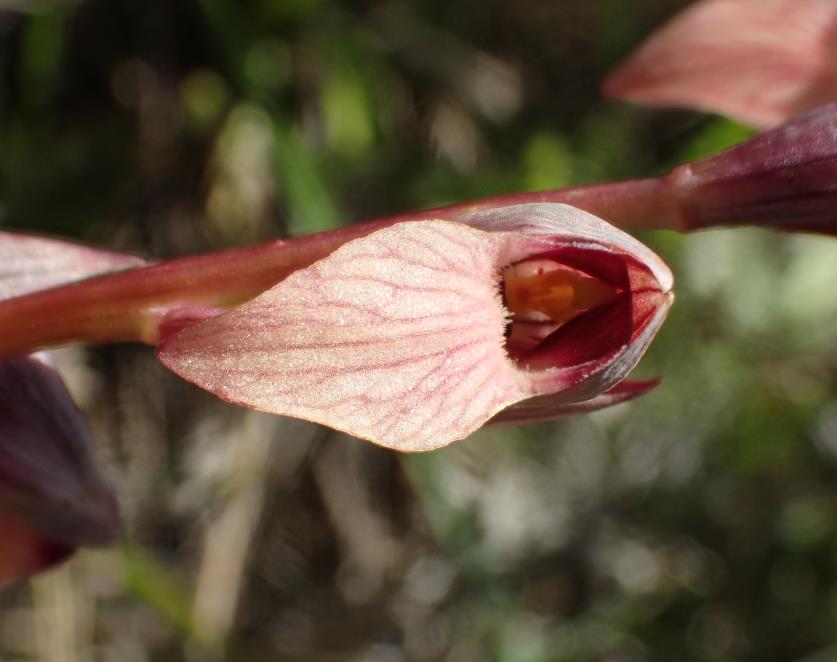 [Speaker Notes: Plante grêle –                inflorescence de 2 à 6 fleurs espacées -    
Épichile pendant à blanc - jaunâtre]
Cakile maritima (Brassicaceae)
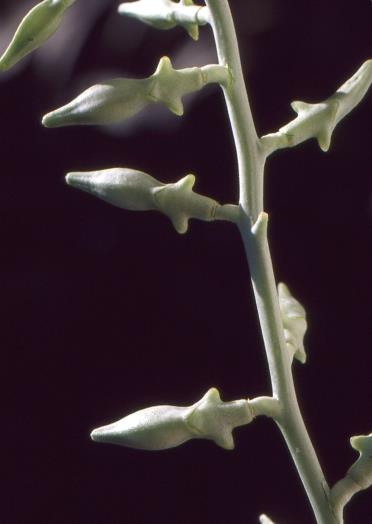 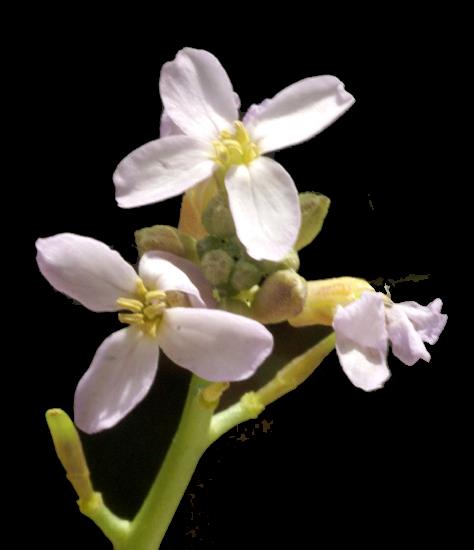 [Speaker Notes: Plante annuelle, glabre, à tige flexueuse et rameuse dès la base
Fleurs mauves    - silique coriace à 2 articles indéhiscents, l’inférieur comportant 2 cornes]
Euphorbia serrata (Euphorbiaceae)
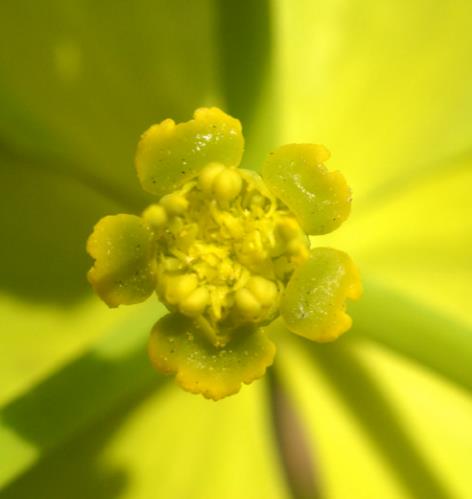 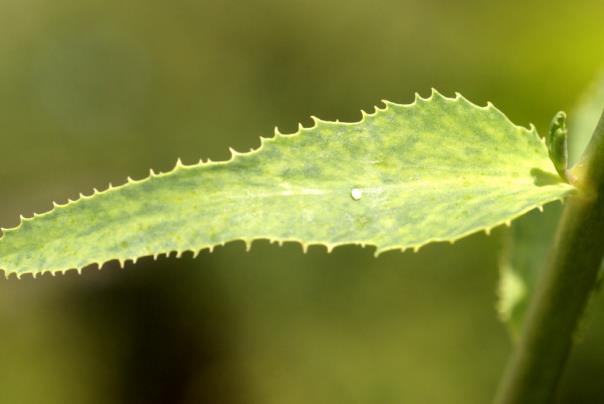 [Speaker Notes: Plante vivace -   Feuilles des tiges fertiles et bractées fortement dentées   - 
Glandes du cyathium à cornes courte et arrondies .]
Myriolimon diffusum
 (Plumbaginaceae)
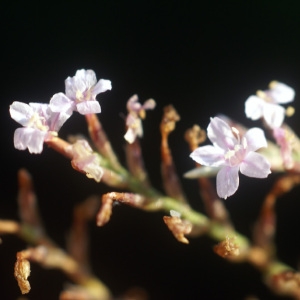 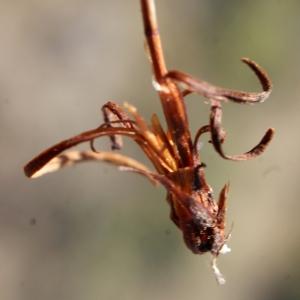 [Speaker Notes: Espèces relictuelles liées à des pelouses halophiles naturelles –
Feuilles basales présentes mais aciculaires
Epillets disposés en épis lâches…]
Spergularia media (Caryophyllaceae)
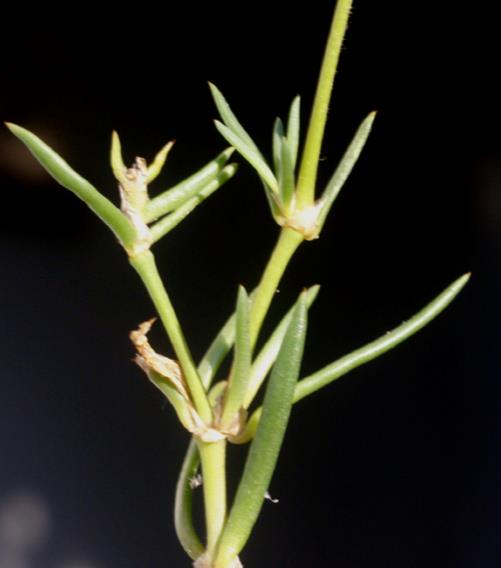 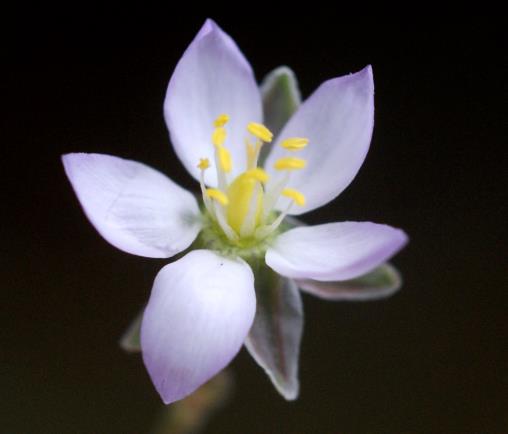 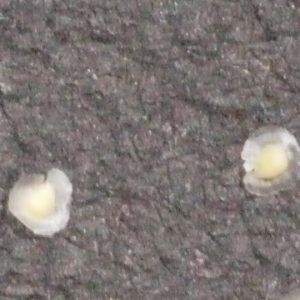 [Speaker Notes: Plante vivace à souche épaisse-    Feuilles linéaires, épaisses, un peu charnues   -stipules courtes un peu acuminées
Fleurs mauves à 10 étamines   - graines toutes ailées-]
Nous quittons le bord de l’étang et empruntons un petit chemin qui monte dans la garrigue :
Convolvulus lineatus (Convolvulaceae)
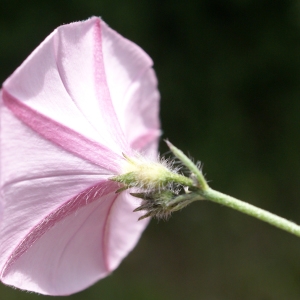 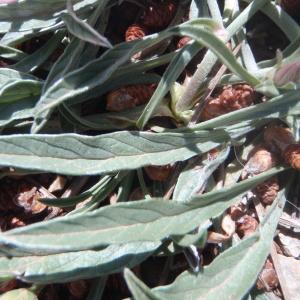 [Speaker Notes: Plante vivace à souche ligneuse -  Tige herbacée portant des feuilles soyeuses, argentées sur les 2 faces, à plusieurs nervures
Fleurs rosées à corolle 3 fois + grandes que le calice]
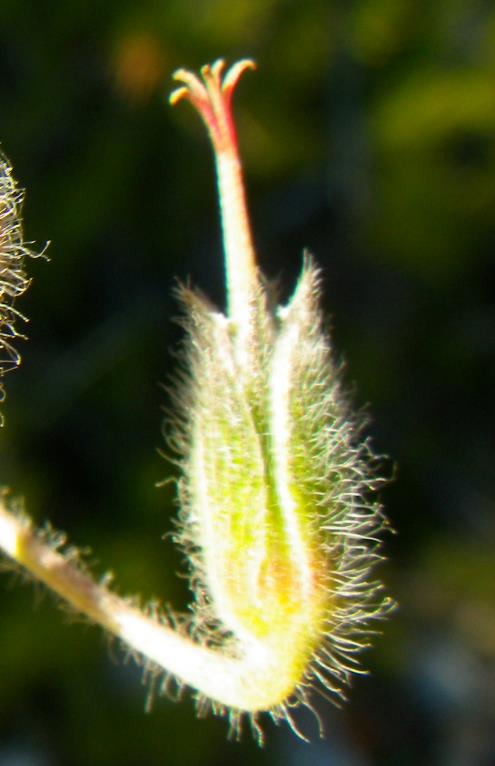 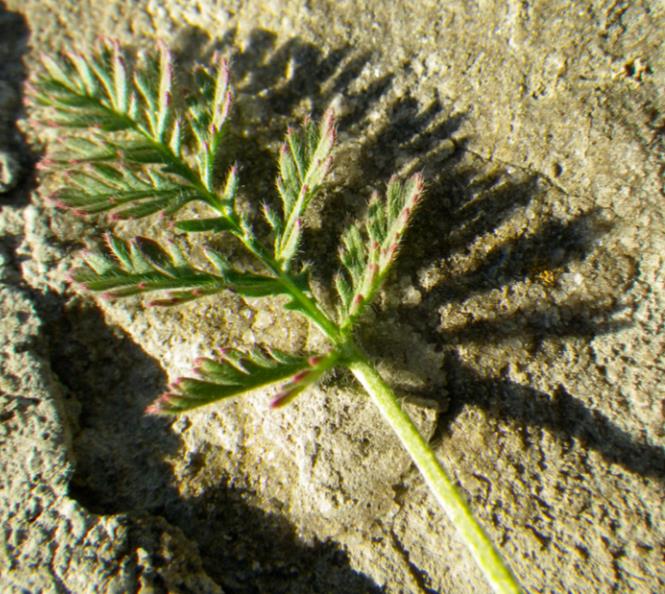 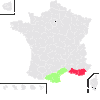 Erodium foetidum (Geraniaceae)
Endémique du Sud de la France et du N-E de l’Espagne
[Speaker Notes: Forme de petits coussinets pubescents et glanduleux
Feuilles bipennatiséquées à rachis nettement lobé    - fleurs disposées en ombelles
Endémique du S de la France et du N-E de l’Espagne]
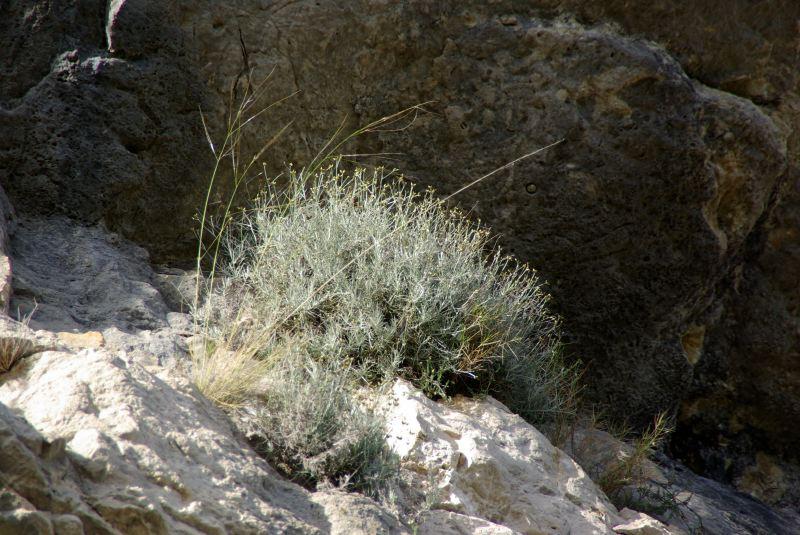 Phagnalon sordidum  (Asteraceae)
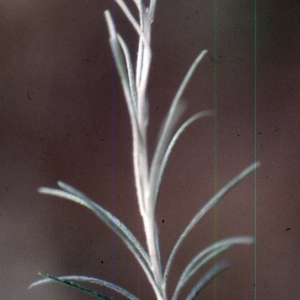 [Speaker Notes: Plante vivace à tige dressée peu rameuse     -rameaux grêles et tomenteux
Feuilles étroitement linéaires     -     2 à 6 capitules rarement solitaires, sessiles à l’extrémité des rameaux –fleurs jaunâtres   -      pousse dans les rochers-]
Polygala rupestris  (Polygalaceae)
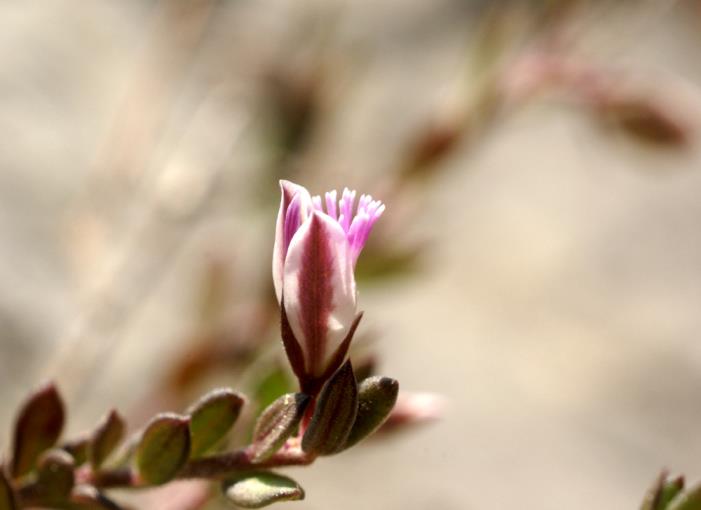 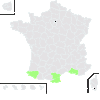 [Speaker Notes: Plante vivace qui pousse dans les fentes des rochers  (Aude et P.O.)   - plante buissonnante à tiges grêles étalées
Petites fleurs blanc-verdâtres en faisceaux axillaires]
Hormatophylla spinosa (Brassicaceae)
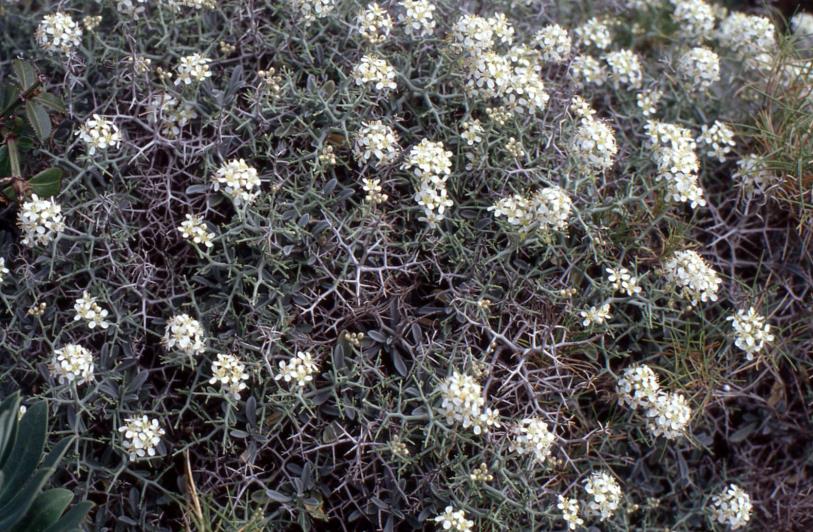 [Speaker Notes: C’est l’Alysson épineux---Sous-arbrisseau en buisson épineux qui forme des coussins dans les rochers calcaires
Rameaux vieux qui se transforment en épines ramifiées   -    fleurs blanches odorantes, en grappes courtes  - graines étroitement ailées]
Tyrimnus leucographus (Asteraceae)
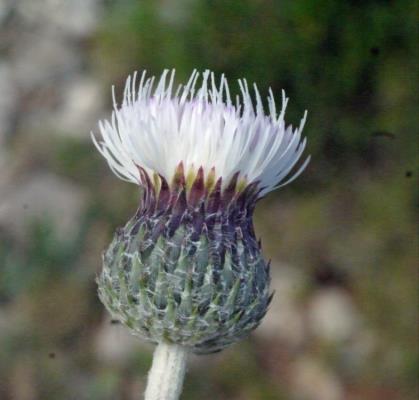 [Speaker Notes: Plante bisannuelle, blanchâtre,aranéeuse  - rameaux longuement nus au sommet   -   feuilles caulinaires, sessiles et décurrentes
Involucre hémisphérique aux bractées appliquées    - fleurs purpurines en capitules terminaux]
Loncomelos narbonensis (Asparagaceae)
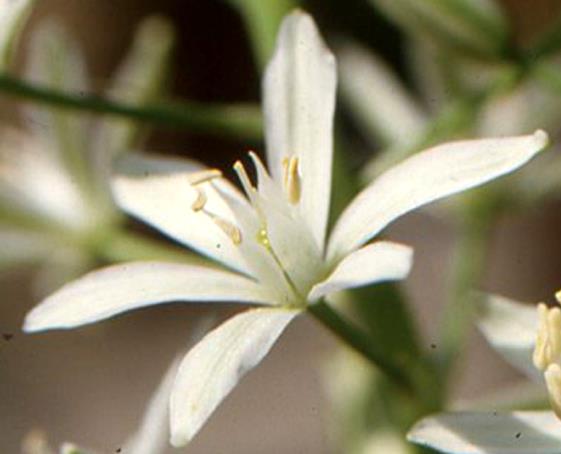 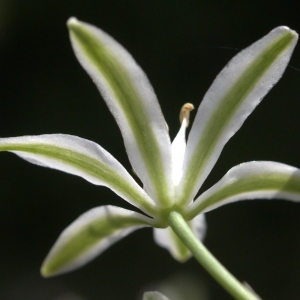 [Speaker Notes: Plante vivace, glabre à bulbe ovale
Feuilles étalées, linéaires et + courtes que la tige et présentes à la floraison  - fruit = capsule ovoïde-]
Le Roc de Conilhac :
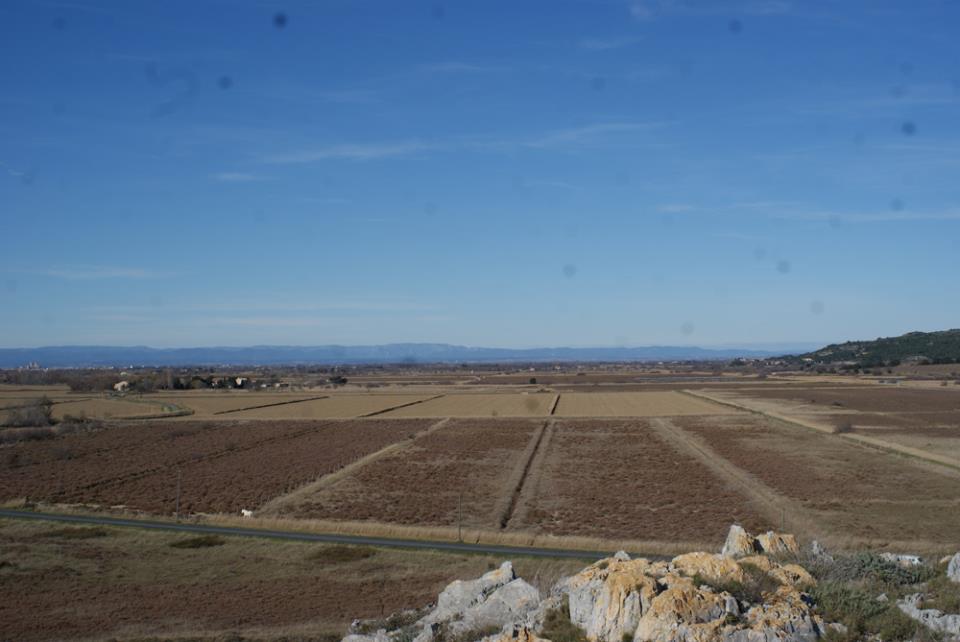 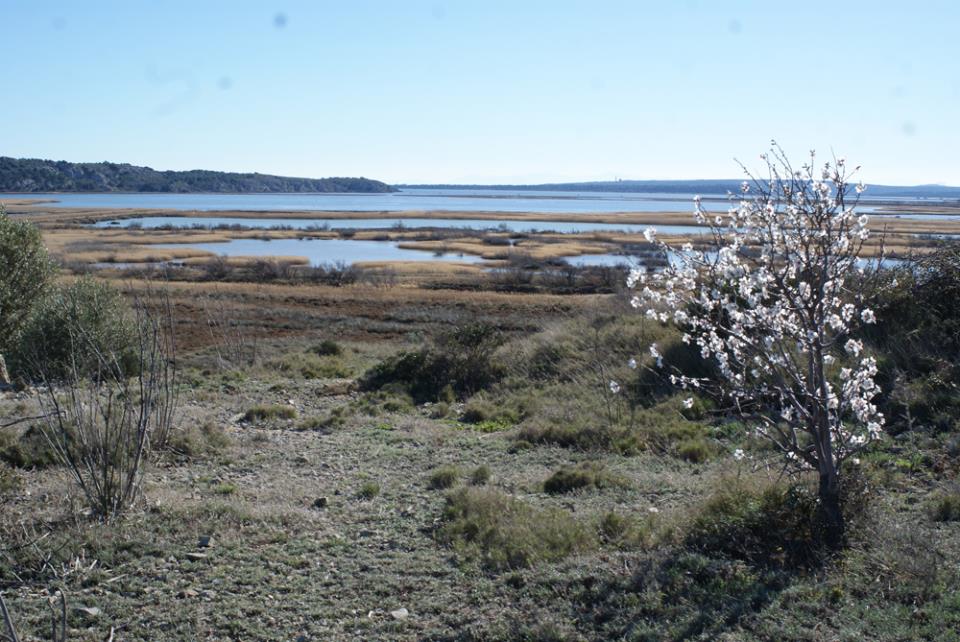 sansouires
Rizières
[Speaker Notes: Rocher qui domine la plaine de Narbonne et permet en automne et au printemps d’observer la passage  des oiseaux migrateurs
Bon point de vue sur les paysages environnants : Montagne Noire, sansouires, radeaux de Salicornes et rizières]
La flore du rocher : Cneorum tricoccon (Cneoracae)
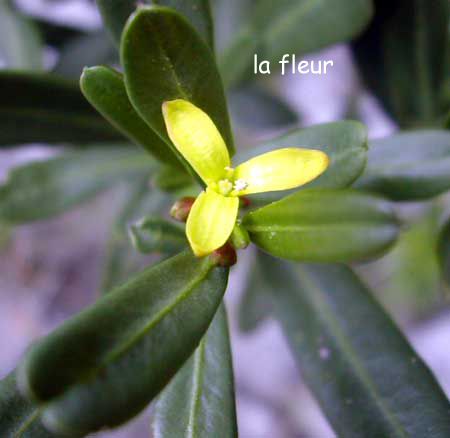 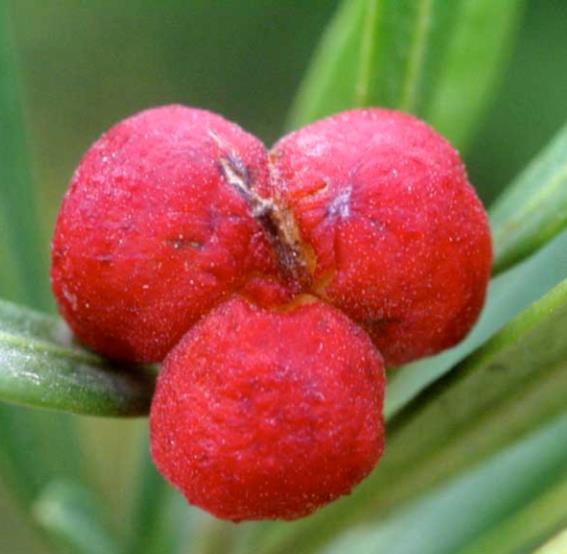 Le fruit
[Speaker Notes: C’est le Camélée à 3 coques –Sous-arbrisseau dressé et glabre-   feuilles entières, oblongues, coriaces, uninevées et persistantes
Fleurs jaunes trimères par 1 – 3 à l’aisselle des feuilles supérieures – Fruit sec à 3 coques contenant chacune 2 graines]
Echium asperrimum (Boraginaceae)
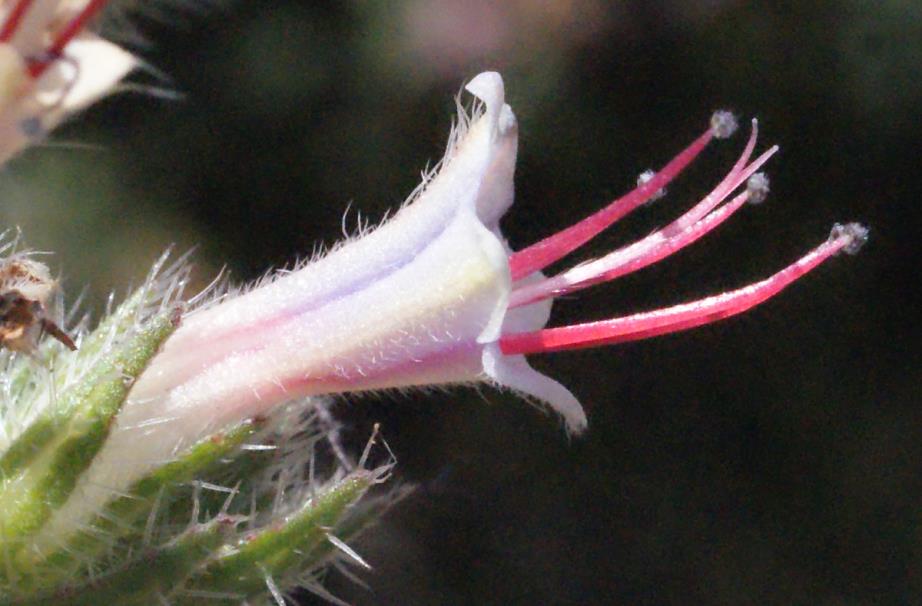 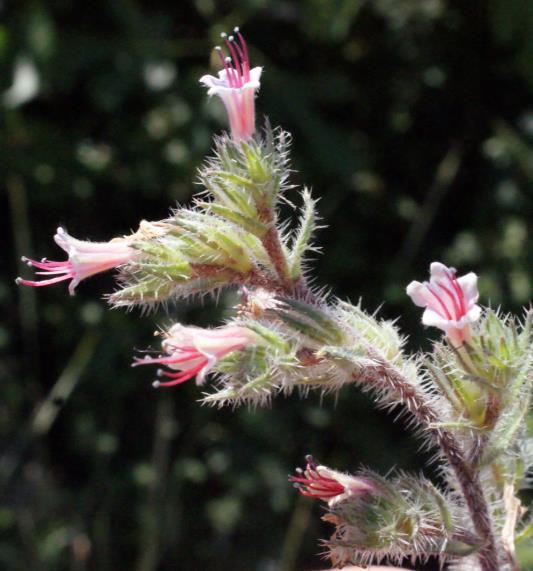 [Speaker Notes: Plante très piquante à rameaux inférieurs beaucoup + longs, l’ensemble formant une pyramide  - fleurs de couleur rose saumoné striées de bleu
Toutes les étamines saillantes à filets glabres]
Plantago albicans (Plantaginaceae)
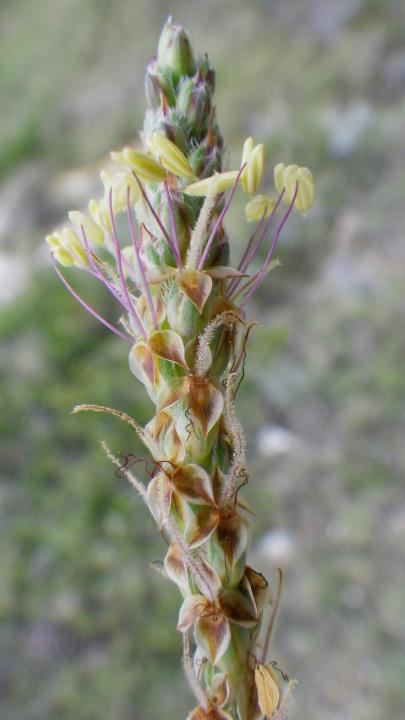 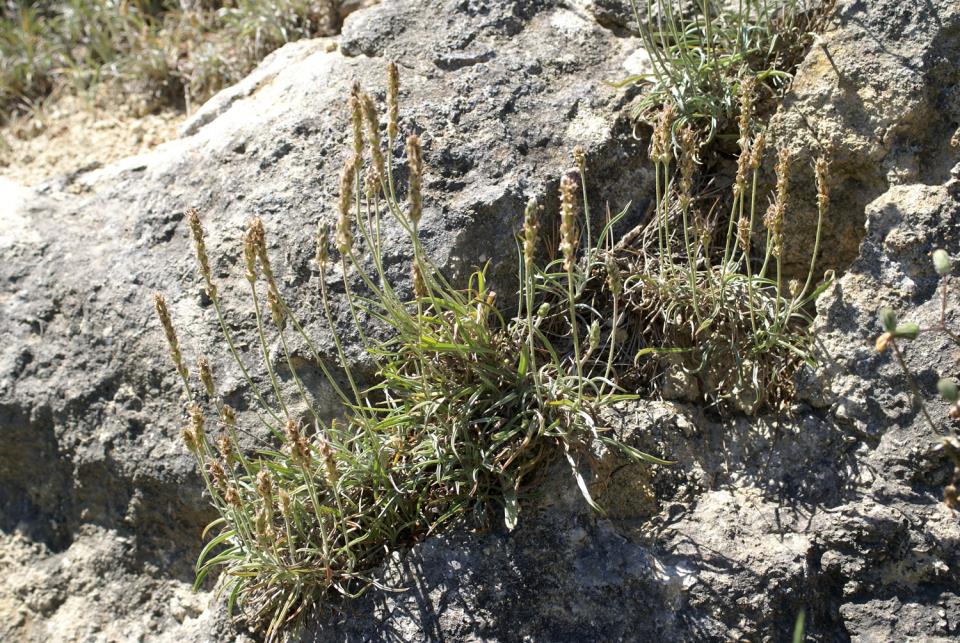 [Speaker Notes: Plante vivace à souche ligneuse-   Pas de tige feuillée = feuilles toutes en rosette à la base
Plante velue, soyeuse, et blanchâtre    -   feuilles souvent ondulées à 3 nervures  -   fleur en épi très long]
Hedypnois rhagadioloides (Asteraceae)
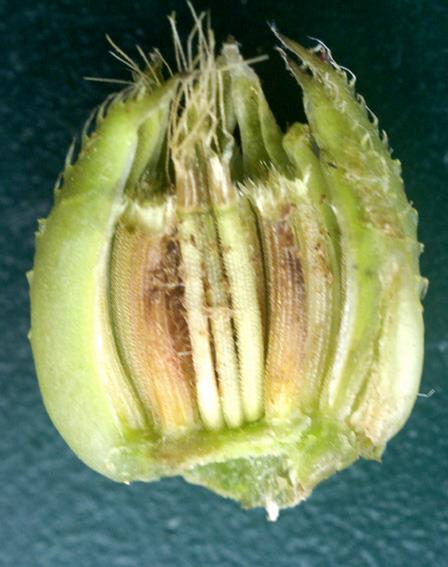 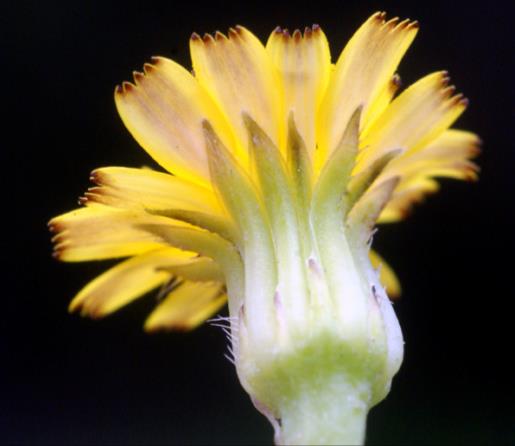 [Speaker Notes: Plante annuelle, ramifiée dès la base  - Feuilles oblongues, entières
Fleurs jaunes en petits capitules devenant subsphériques après la floraison   - fruits arqués, étroits les externes surmontés d’une couronne, les internes de longues paillettes entourées de quelques soies]
Onopordon illyricum (Asteraceae)
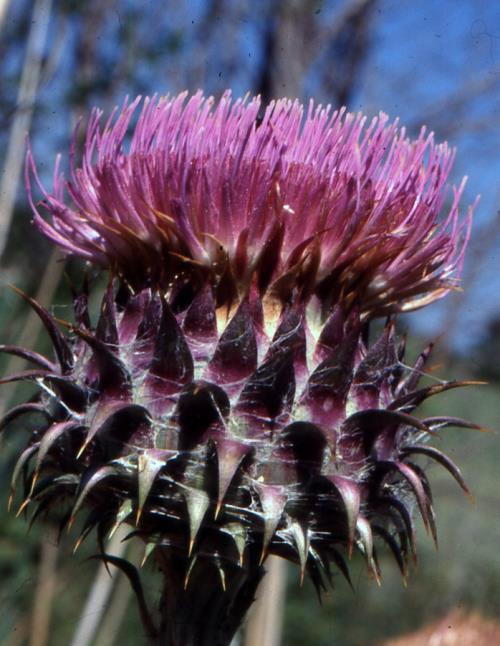 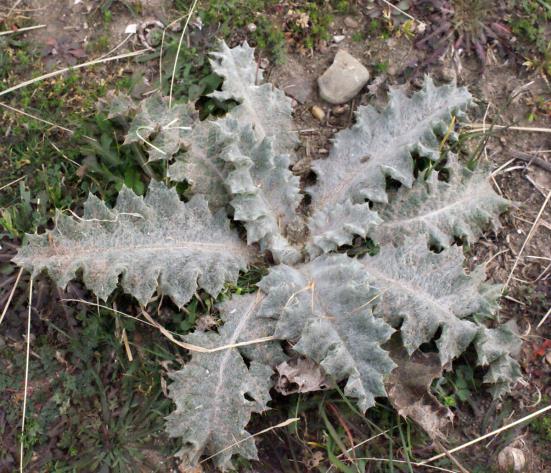 [Speaker Notes: Plante bisannuelle  - Tige robuste à ailes larges, très épineuses jusqu’au sommet non dépassée par les feuilles
Bractées de l’involucre à pointes larges et courtes -  corolle velue et glanduleuse -  plante des terrains incultes]
19 Mai 2018 : les crêtes de la Clape :
Nous sommes sur un large chemin qui mène de la Chapelle des Auzils à la Vigie…
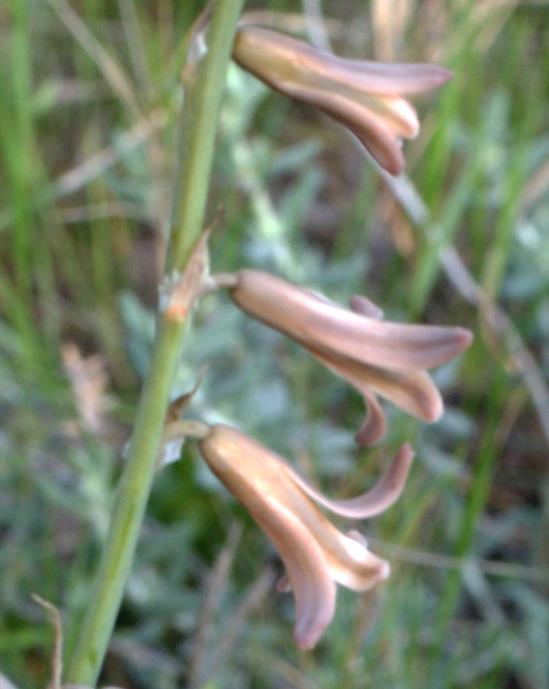 Dipcadi serotinum (Asparagaceae)
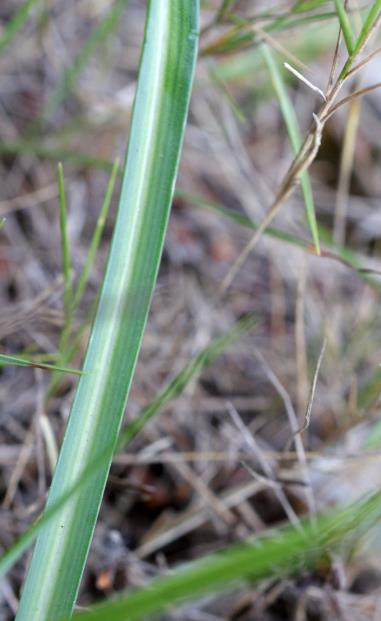 [Speaker Notes: Inflorescence unilatérale à 5-20 fleurs penchées , brièvement pedicellées- feuilles glauques à épiderme médian décollé = bande argentée
Pièces du périanthe linéaires, lanceolées d’un rose verdâtre voire brunâtre
Fruit : grosse capsule anguleuse]
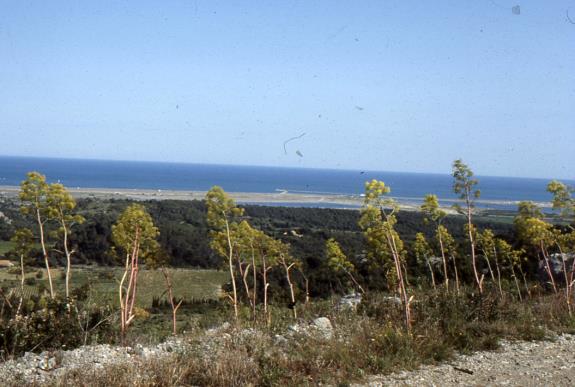 Ce chemin de crête nous permet d’observer le paysage environnant
De nombreuses Férules bordent notre chemin
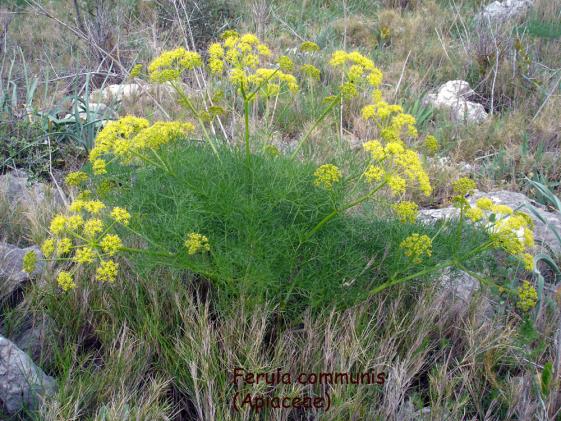 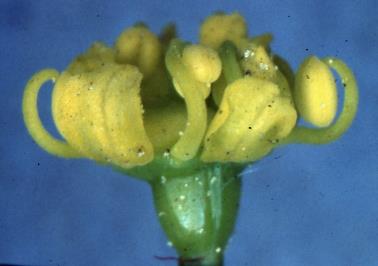 [Speaker Notes: Plante vivace, robuste, à grosse souche
Tige épaisse, creuse et striée     ---    Feuilles en lanières étroites, filiformes      -    fleurs jaunes]
Anacyclus clavatus  (Asteraceae)
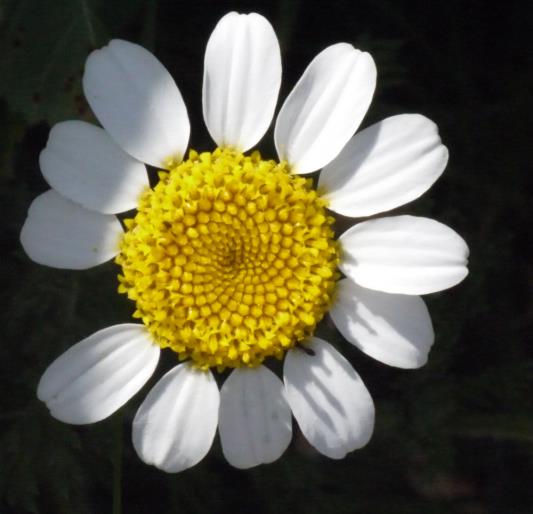 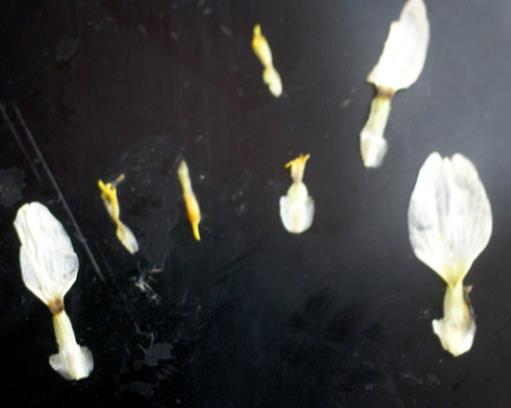 [Speaker Notes: Plante annuelle robuste à ligules blanches -   feuilles pennatiséquées
 des paillettes entre les fleurs-   Fruits externes à larges ailes caractéristiques]
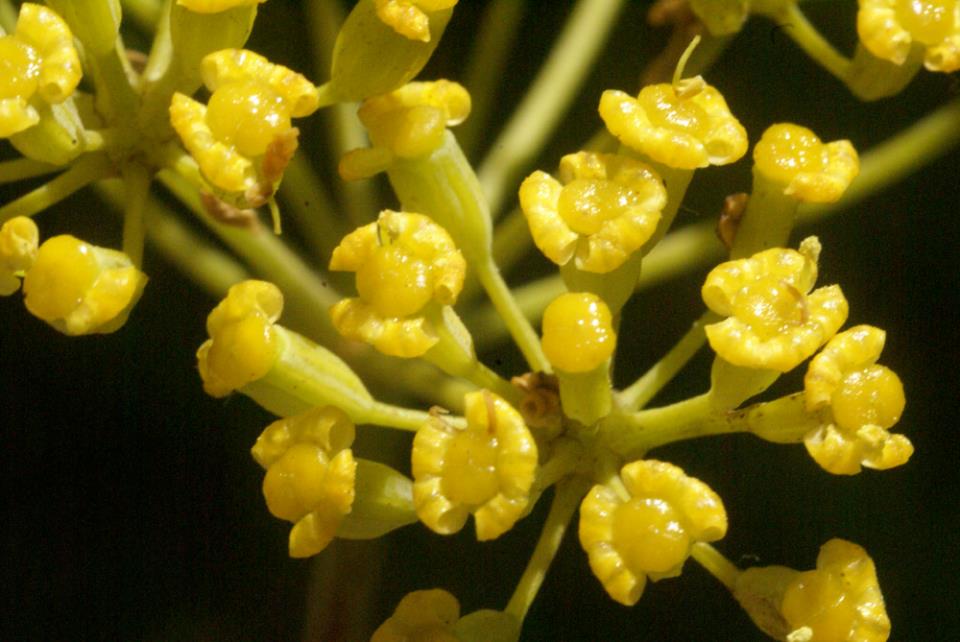 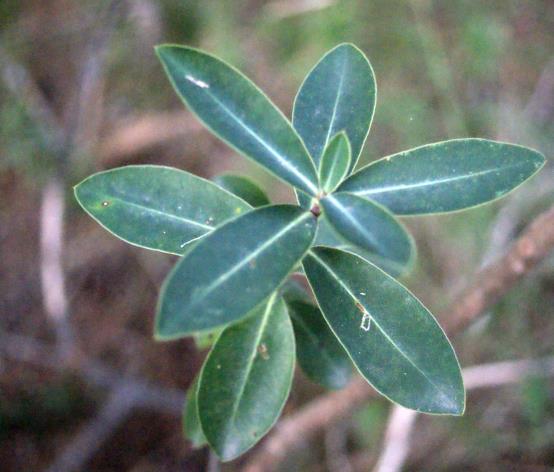 [Speaker Notes: Plante vivace ligneuse à sa base -      Feuilles larges, lancéolées, alternes, à une seule nervure principale
Involucre et involucelle rabattus mais rapidement caduques      -  Fleurs jaunes]
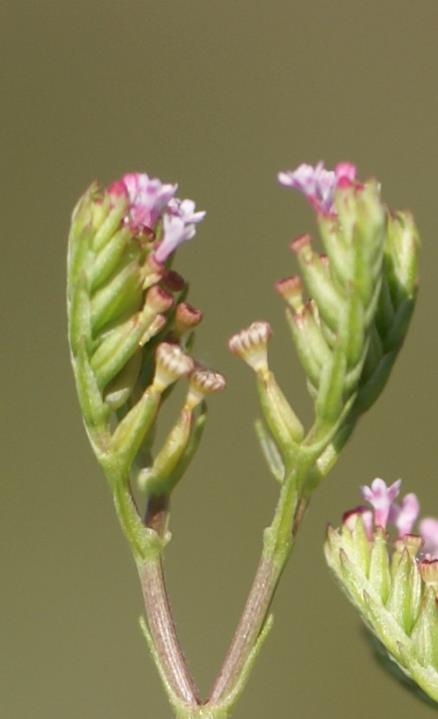 Centranthus calcitrapa(Valerianaceae)
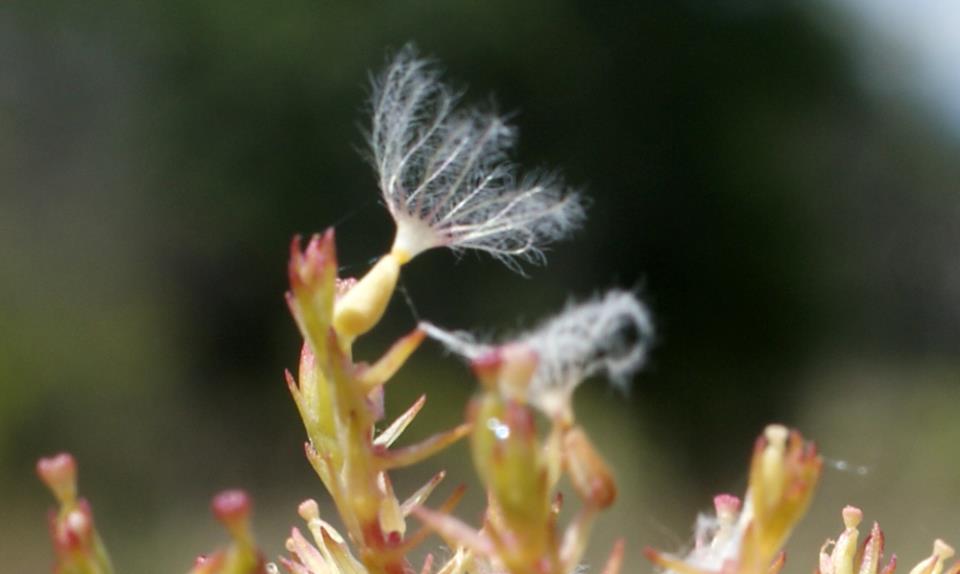 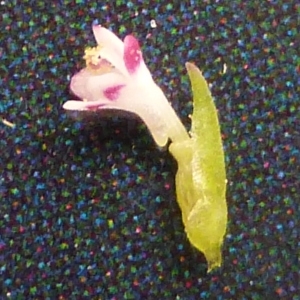 [Speaker Notes: Plante annuelle à racine grêle -  tige dressées    - feuilles radicales obovales mais feuilles caulinaires pennatiséquées
Fleurs à disposition unilatérale  - corolle à éperon petit réduit à une bosse – fruit surmonté d’une aigrette]
Convolvulus cantabrica(Convolvulaceae)
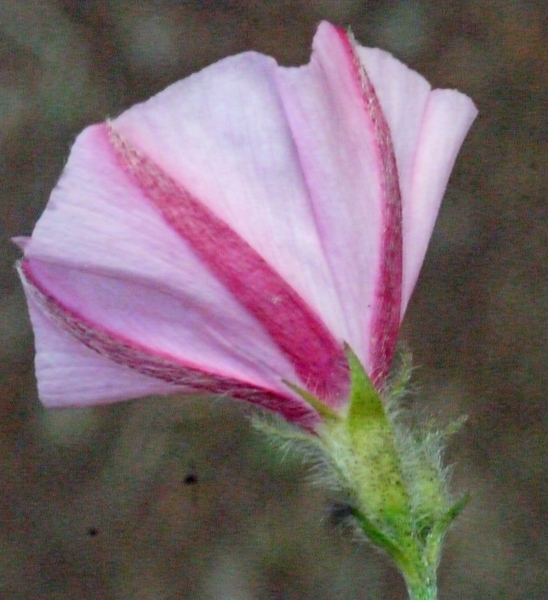 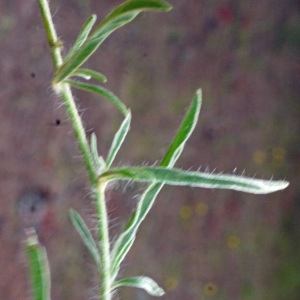 [Speaker Notes: Plante vivace à souche ligneuse, hérissée de poils étoilés-    tige très rameuse  -    pédoncule +  long que les feuilles
Fleurs pédicellées en panicule lâche et étalée    - corolle beaucoup + longue que le calice]
Observation d’un autre liseron !
[Speaker Notes: C’est le 3e liseron rencontré]
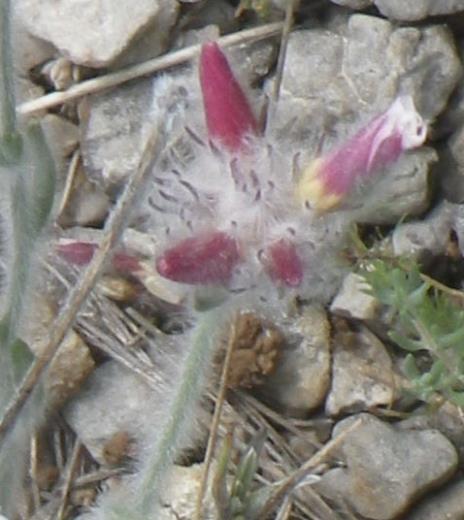 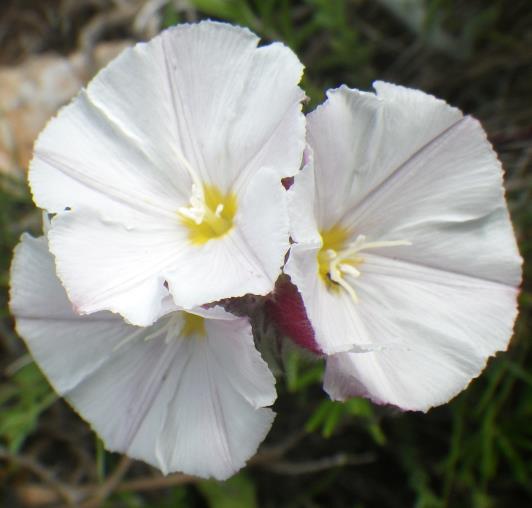 Convolvulus lanuginosus(Convolvulaceae)
[Speaker Notes: Plante vivace, velue, laineuse à souche ligneuse très rameuse  -   petites feuilles soyeuses, argentées, linéaires, les caulinaires sessiles
Fleurs roses subsessiles involucrées au sommet des tiges longuement nues]
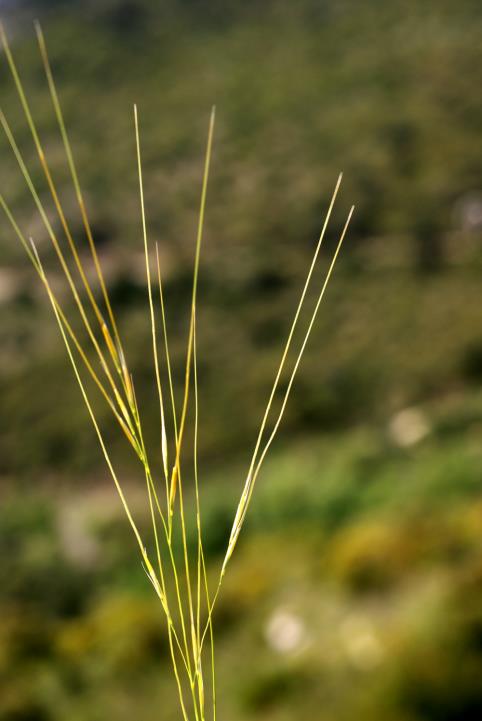 Stipa offneri(Poaceae)
[Speaker Notes: Herbe à tige dressée, raide      -     plante des rochers ensoleillé  - feuilles glauques, filiformes et enroulées
Glumelle inférieure à arête longue et tordue en dessous du genou]
Silene gallica(Caryophyllaceae)
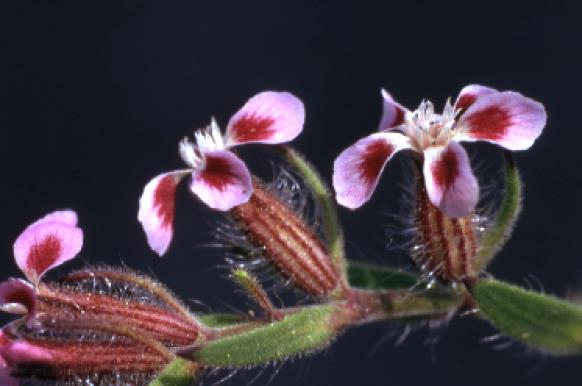 [Speaker Notes: Plante annuelle, velue et glanduleuse – 
Fleurs blanches –rosées parfois tachées de pourpre – inflorescence en grappes unilatérales]
Genista scorpius (Fabaceae)
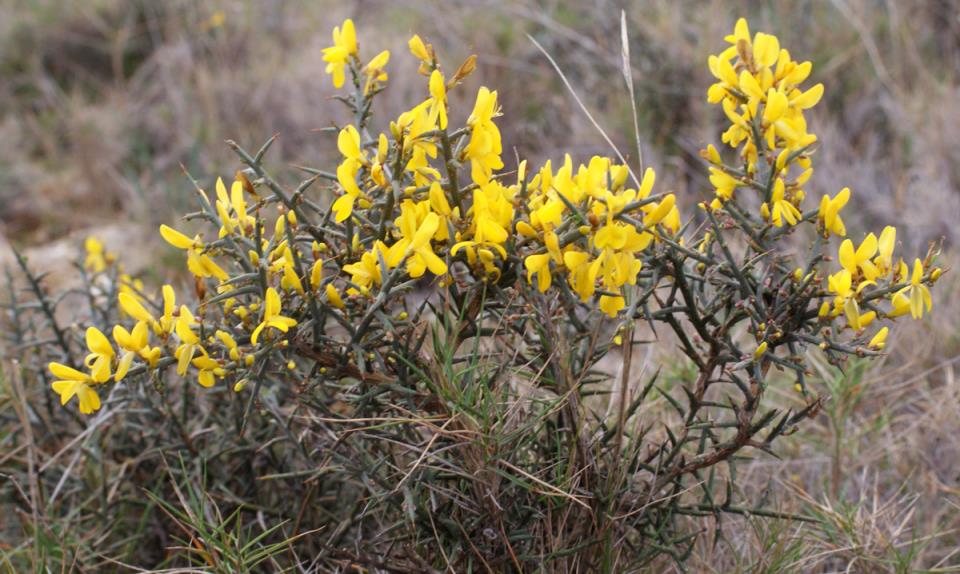 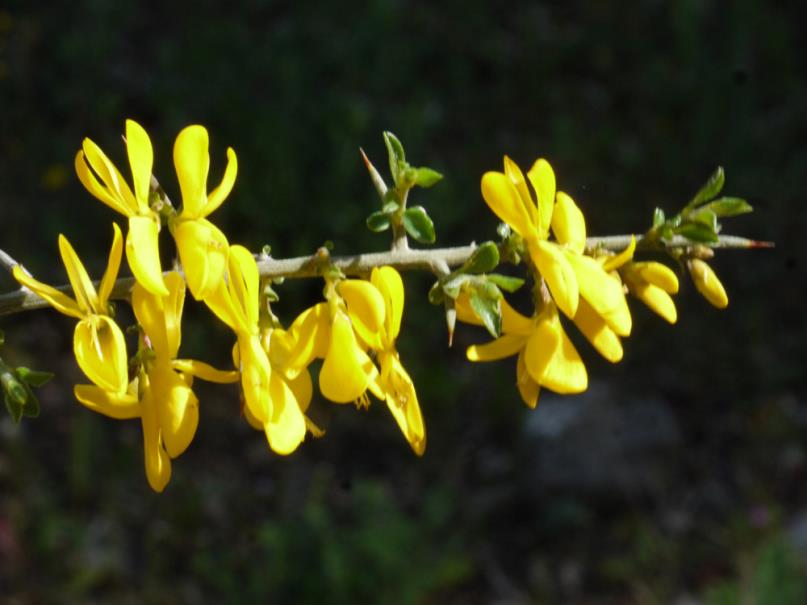 [Speaker Notes: Arbrisseau épineux et très rameux   - tiges garnies de nombreuses épines latérales     - Feuilles toutes simples 
Fleurs latérales, en faisceaux sur les anciens rameaux   - gousse linéaire, oblongue à 3 – 7 graines]
Nombreux cistes :
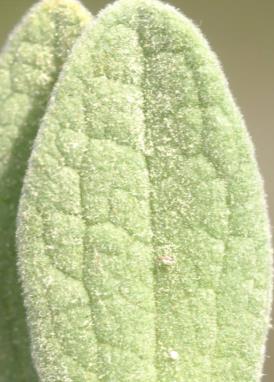 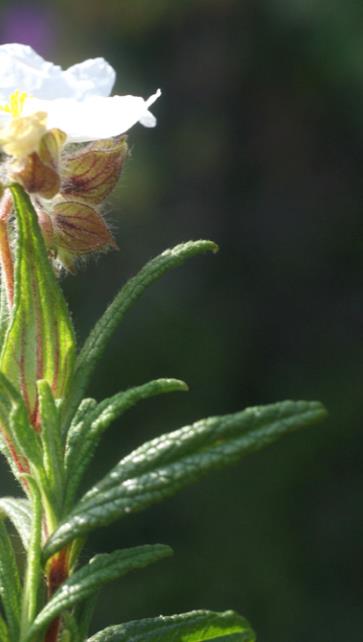 Cistus monspeliensis
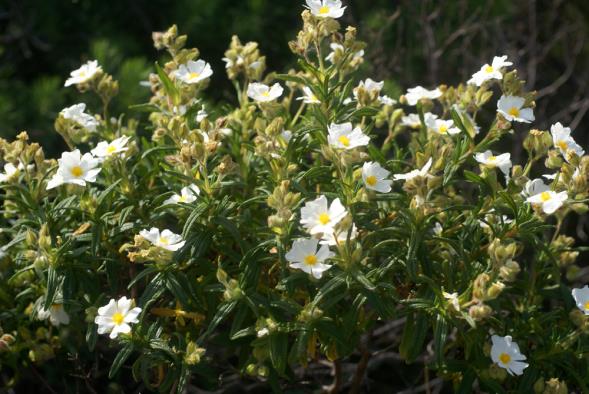 Cistus albidus
Hypochaeris achyrophorus(Asteraceae)
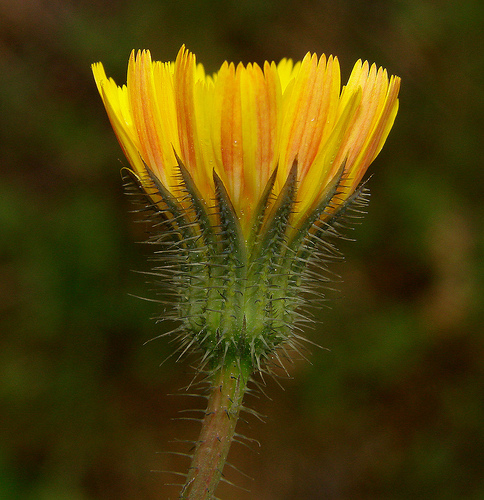 [Speaker Notes: Plante annuelle à racine grêle    - tiges ascendantes, rameuses dès la base    - rameaux très peu feuiilés = presque toutes les feuilles basilaires
Bractées de l’involucre garnies de cils raides étalés –       petits capitules de fleurs jaunes solitaires et terminaux]
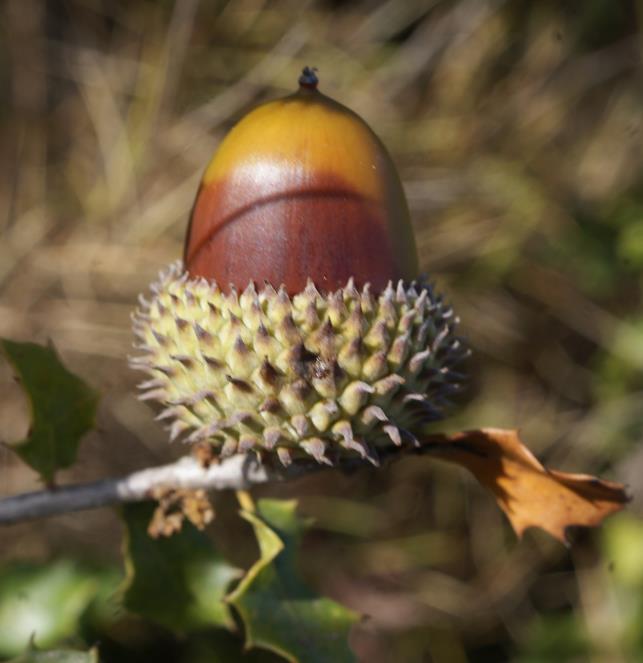 Quercus coccifera (Fagaceae)
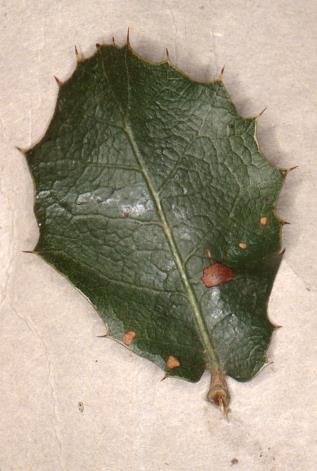 [Speaker Notes: Arbuste au port buissonnant qui pousse très rapidement après le passage du feu = racines profondes
Feuilles coriaces, persistantes, dentées, épineuses , courtement pétiolées
Cupule des glands couverte d’écailles aiguës et redressées]
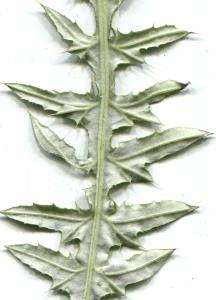 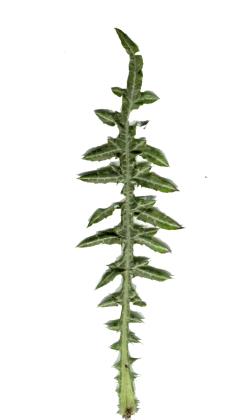 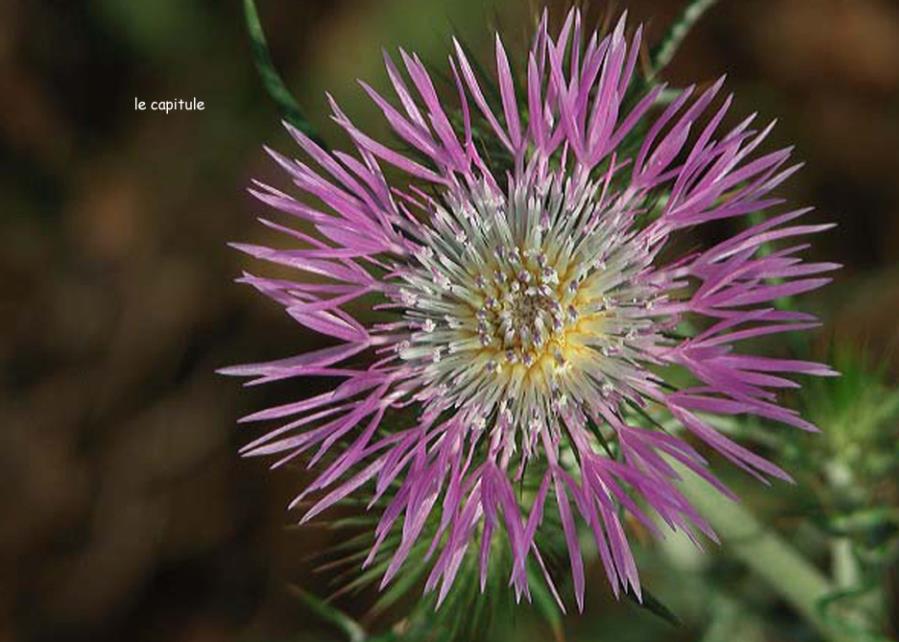 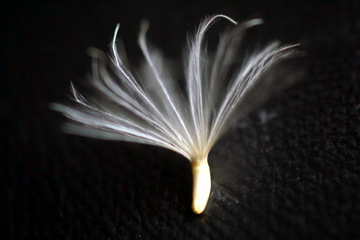 [Speaker Notes: Plante bisannuelle tomenteuse et rameuse au sommet
Feuilles vertes maculées de blanc au dessus mais blanches tomenteuses en dessous –           pennatipartites  à segments épineux 
Fleurs purpurines, les externes rayonnantes – akènes surmontés d’une aigrette]
Sanguisorba verrucosa(Rosaceae)
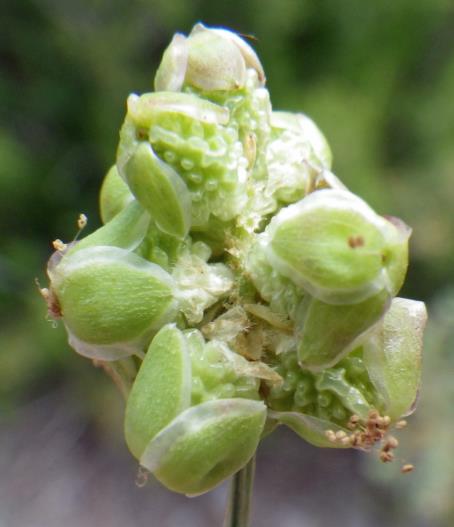 [Speaker Notes: Plante herbacée des pelouses sèches    - Feuilles imparipénnées formées de nombreuses folioles
Inflorescence en épi terminal, court, ovoïde , et globuleux   -  fruit couvert de verrues]
Dianthus pungens(Caryophyllaceae)
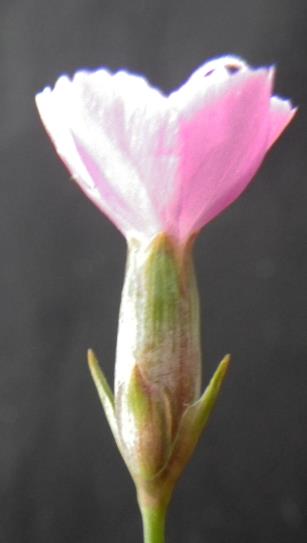 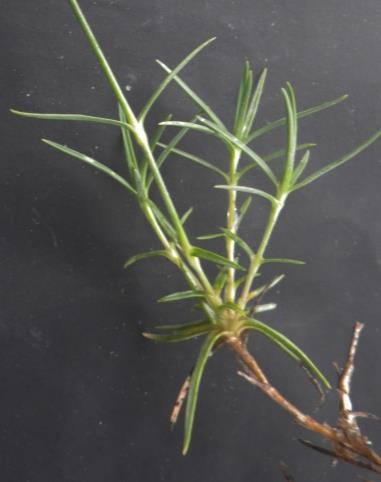 [Speaker Notes: Plante vivace formant de petits coussins sur les crêtes rocailleuses
Forme des rejets stériles à entre-nœuds allongés    - pétales glabres à limbe légèrement denté   - pièces du calicule brusquement rétrécies au sommet et terminées par une pointe]
Nous approchons de notre objectif : le belvédère d’où un pompier surveille la garrigue quand il y a risque d’incendie
C’est là, au pied du belvédère, tout au bord de la falaise, que  nous trouvons une belle station de Malva subovata
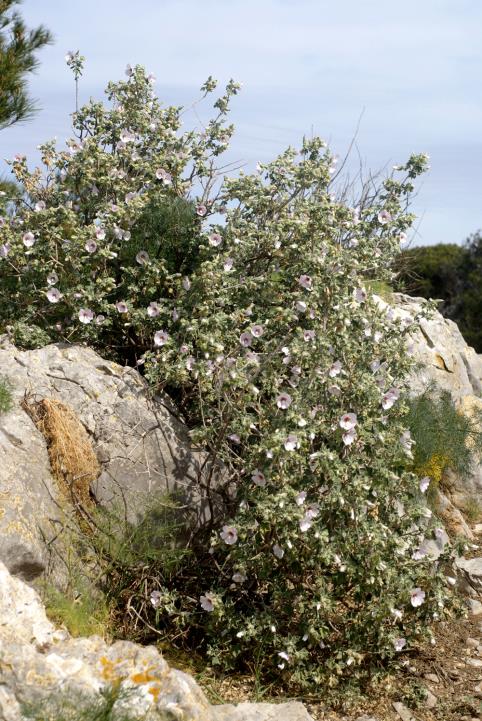 Malva subovata (Malvaceae)
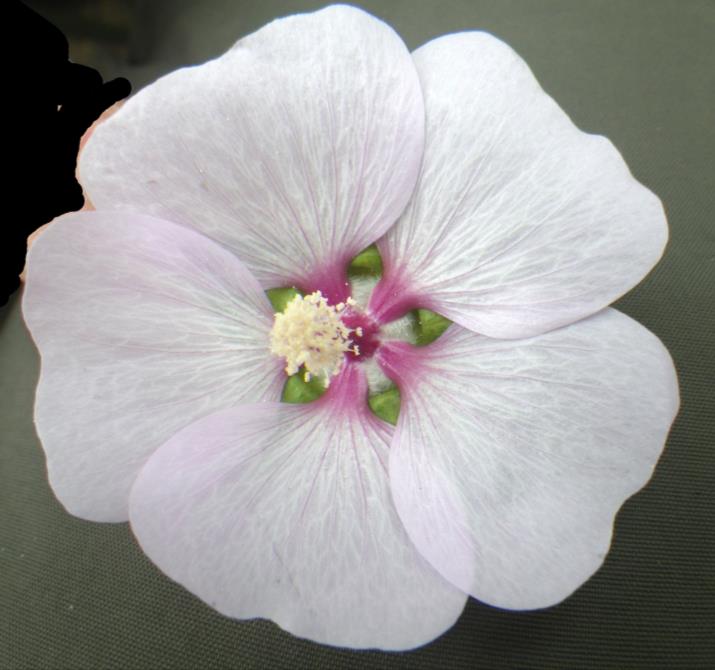 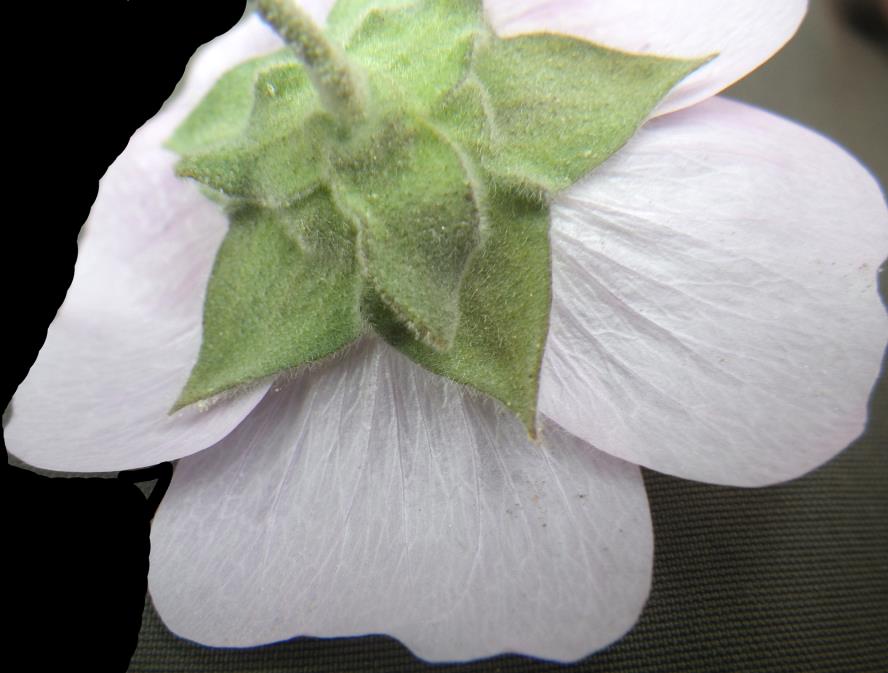 [Speaker Notes: Plante vivace ligneuse, blanchâtre, à rameaux retombants    - peut atteindre 1 m de hauteur
Feuilles à limbe pentagonal, vert au dessus mais grisâtre en dessous   - pétales roses tachés de violet sombre à l’onglet- calicule à 3 pièces à divisions soudées à la base]
Le Coffre de Pech Redon vu de la Vigie
En fin de journée, nous faisons une brève incursion dans le vallon du Rec d’Argent :
[Speaker Notes: Propriété du Conservatoire du littoral
La ville de Gruissan en est le  gestionnaire]
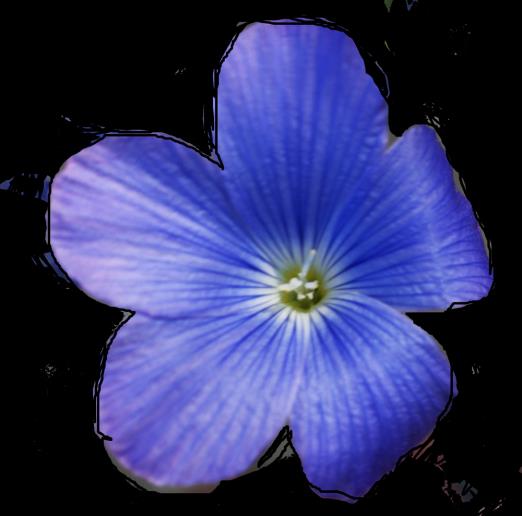 Linum narbonense (Linaceae)
[Speaker Notes: Plante vivace à souche ligneuse -    grandes fleurs bleues en corymbe lâche    - sépales en alène scarieux aux bords
Stigmates filiformes]
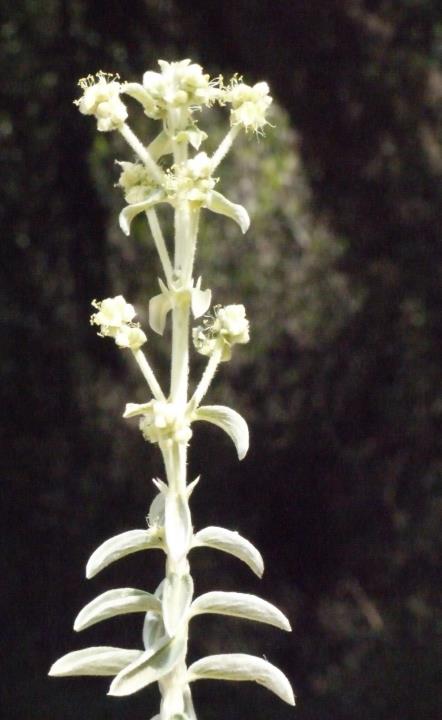 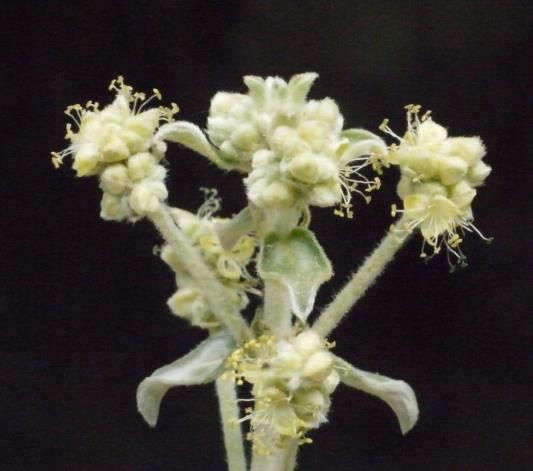 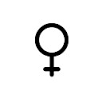 Mercurialis tomentosa
(Euphorbiaceae)
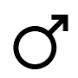 Plante dioïque
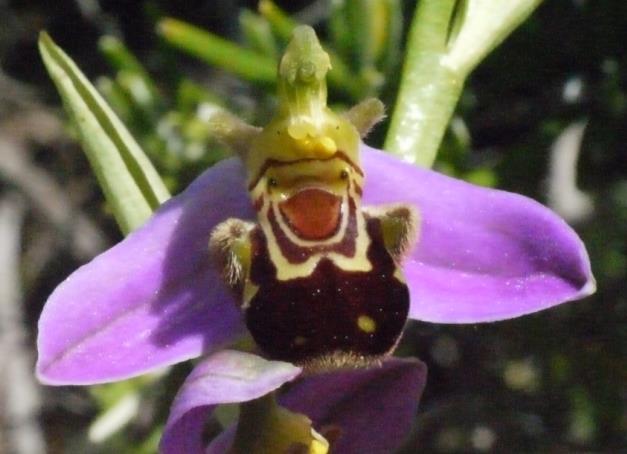 [Speaker Notes: Plane vivace, glabre   - Fleur en épi long et lâche
Labelle suborbiculaire brun, pourpre, velouté marqué d’une tache    -Appendice du label recourbé en dessous
répandu dans tte la France]
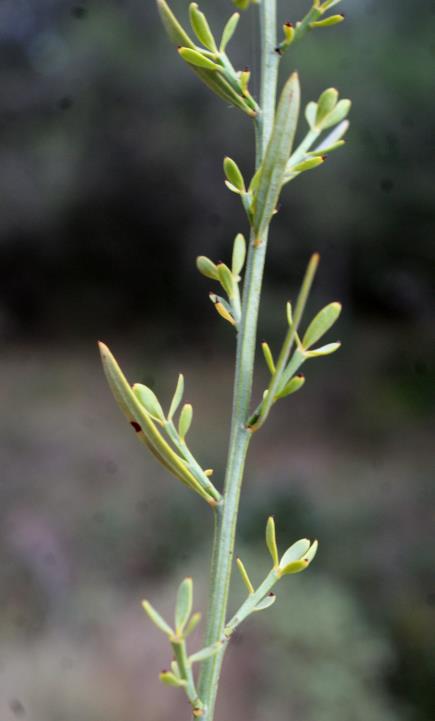 Osyris alba (Santalaceae)
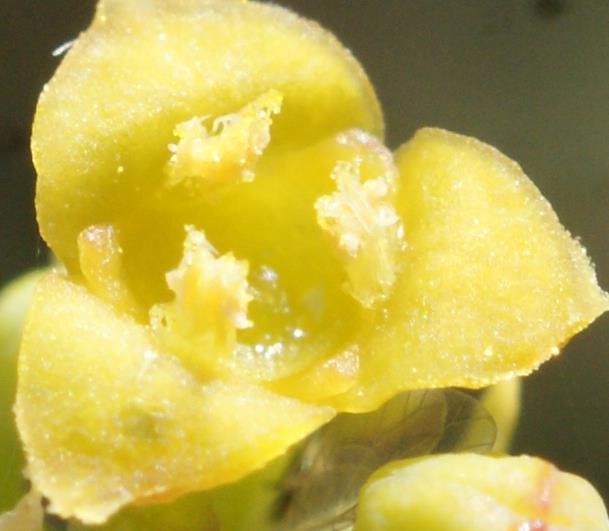 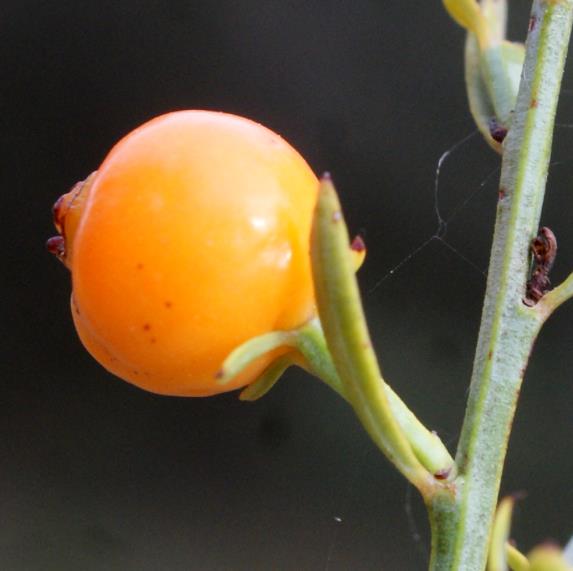 [Speaker Notes: Sous-arbrisseau qui peut atteindre 1 m de hauteur  - glabre, et très rameux  (rameaux grêles)
Fleurs dioîques, les mâles réunies en faisceaux, les femelles solitaires et sessiles -  fleurs trimères
Fruit = drupe rouge de la taille d’un pois]
20  Mai : étang de Mateille
Aux abords du parking :
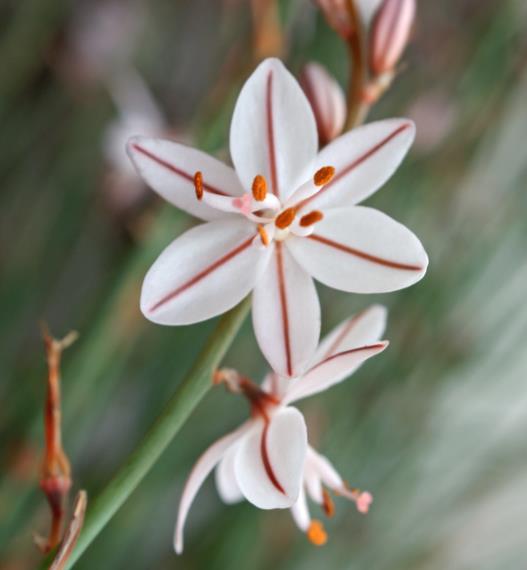 Asphodelus fistulosus
(Xanthorrhoeaceae)
[Speaker Notes: Plante vivace à tige creuse souvent rameuse    - feuilles semi-cylindriques 
 Fleurs blanches en grappes lâches ,  à stries brunes   - fruit = capsules subglobuleuses]
Eleagnus angustifolius(Eleagnaceae)
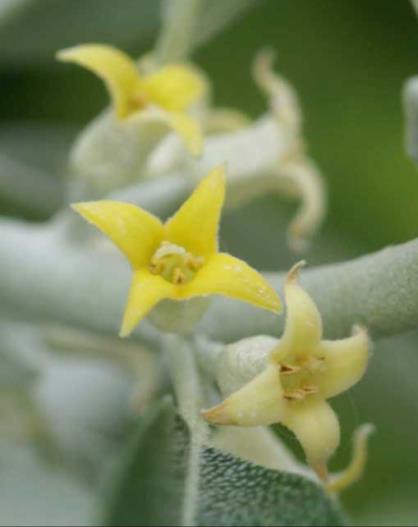 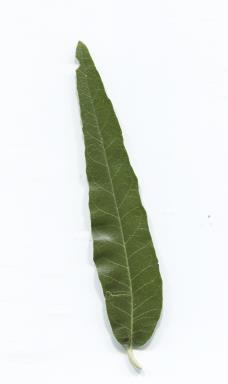 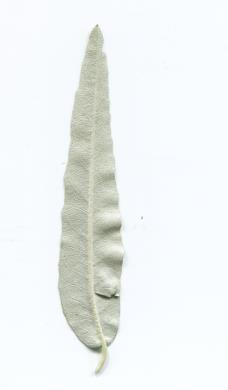 [Speaker Notes: Appelé « olivier de Bohème »   - arbre souvent épineux   - feuilles courtement pétiolées vertes grisâtres en dessus mais blanches-argentées et écailleuses en dessous
Fleurs jaunes, odorantes en petits faisceaux axillaires  - périanthe   en cloche à 4 lobes triangulaires
Fruit ovale à saveur douçâtre]
Dans la sansouire :
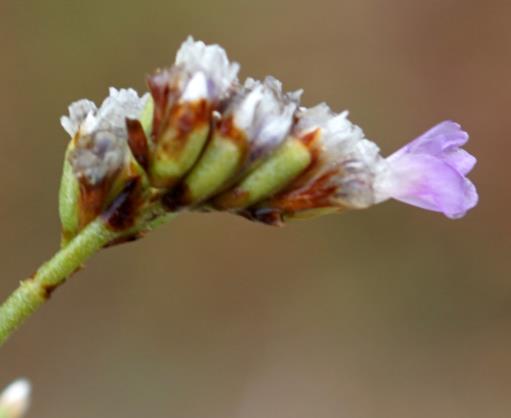 Limonium girardianum
(Plombaginaceae)
[Speaker Notes: Plante à feuilles adultes spatulées et trinervées  -   pas de rameaux stériles –
Epis souvent orienté horizontalement portant des épillets  densément imbriqués sur 2 rangs]
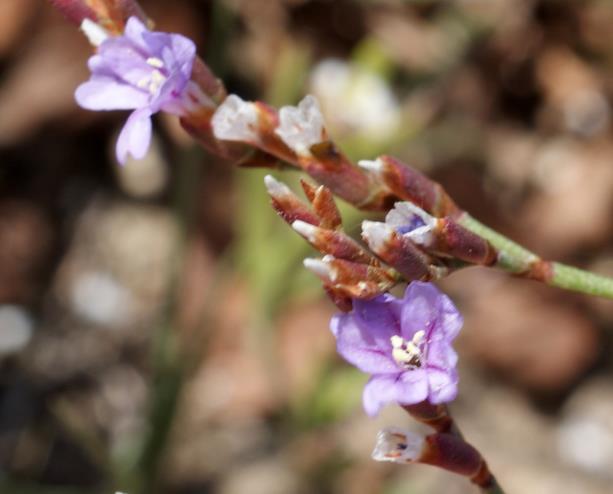 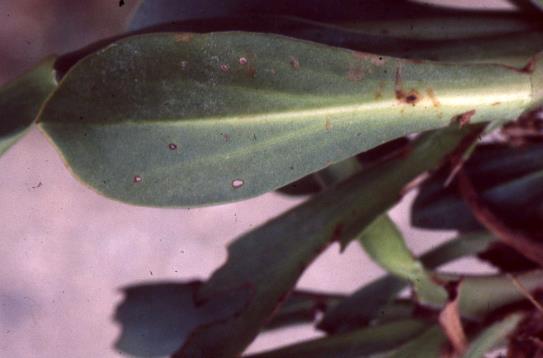 Limonium legrandii(Plombaginaceae)
[Speaker Notes: Feuilles spatulées – inflorescence pyramidale – 
Épis stériles peu nombreux      - épis florifères obliques et peu denses]
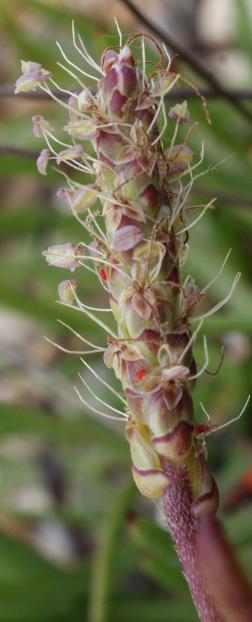 Plantago crassifolia(Plantaginaceae)
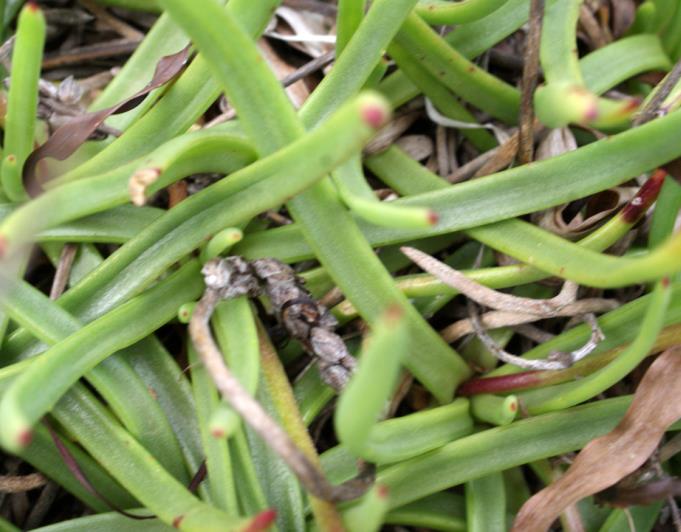 [Speaker Notes: Plante charnue , vivace, formant des coussinets   - feuille en gouttières
Fleurs en épi cylindrique de 3 à 15 cm
Pousse dans les régions inondables en bordure des étangs littoraux]
Plante annuelle, à tige grêle, filiforme
Épi grêle, linéaire, en alène
Epillets appliqués contre l’axe
Parapholis filiformis(Poaceae)
[Speaker Notes: Petite graminée discrète des sables limoneux salés]
Tige cannelée verte séparée par des côtes saillantes rougeâtres
Atriplex prostrata
(Amaranthaceae)
[Speaker Notes: Feuilles hastées, triangulaires, à limbe tronqué à la base
Tige cannelée verte séparées par des côtes saillantes rougeâtres]
Sur la plage voisine :
Echinophora spinosa
(Apiaceae)
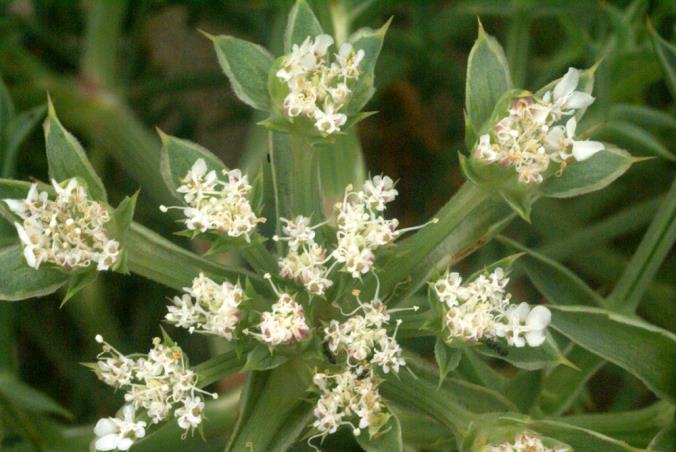 [Speaker Notes: Plante vivace à racines épaisses et profondes   -             tige robuste, sillonnées à nombreux rameaux étalés en corymbe
Feuilles charnues bipennatiséquées à lobes épineux    -  ombelle à 5 – 8 rayons inégaux -  fleurs blanches rayonnantes]
Matthiola sinuata (Brassicaceae)
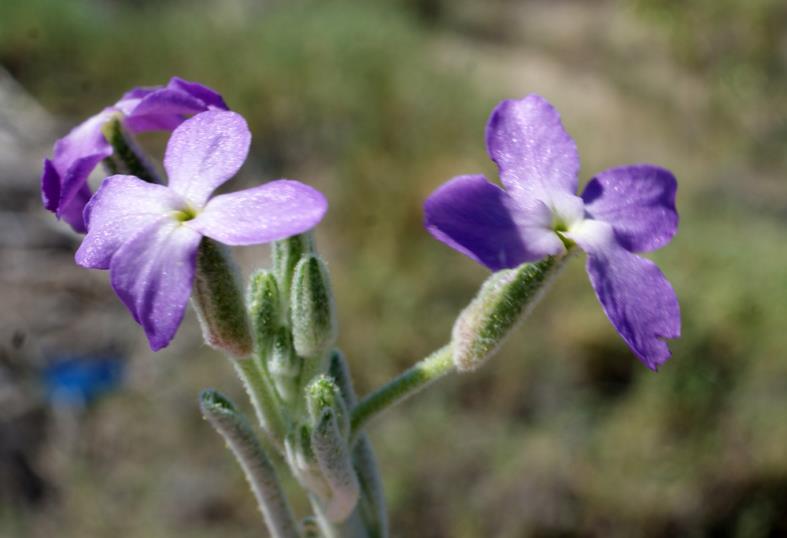 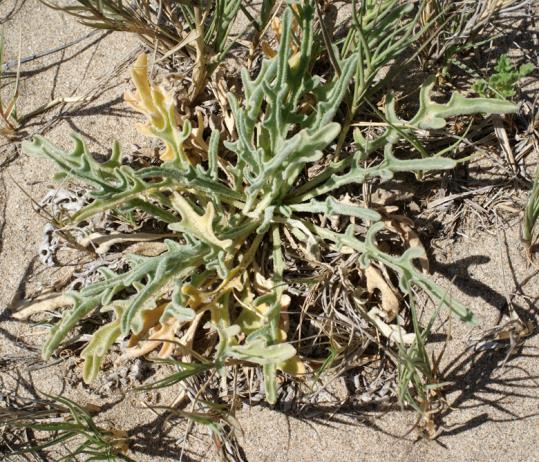 Rosette de la 1e année
[Speaker Notes: Plate bisannuelle qui ne fleurit que la 2e année – rosette de feuilles appliquées au sol-
Grappe de fleurs odorantes, violettes  - siliques à graines ailées]
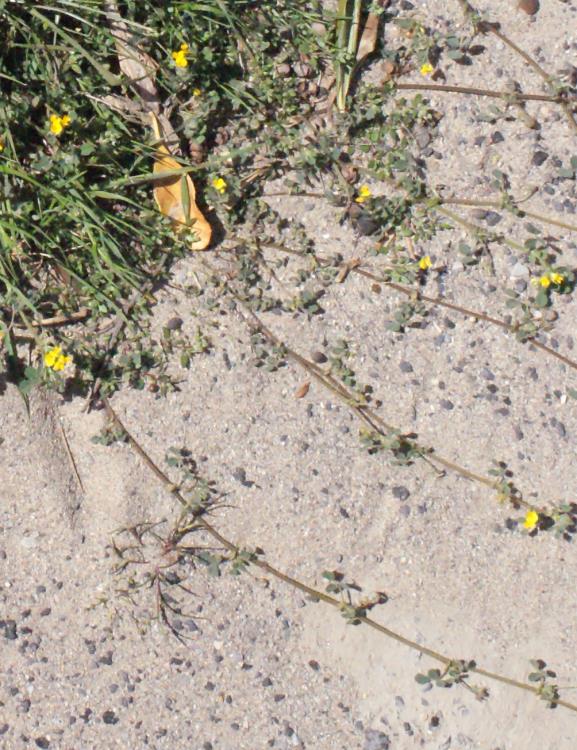 Medicago littoralis (Fabaceae)
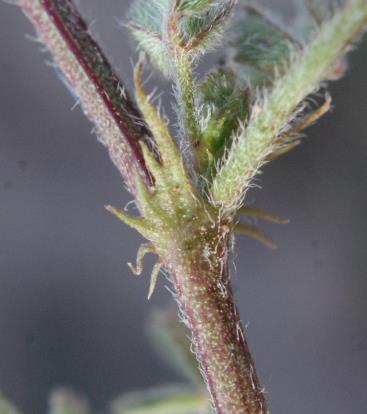 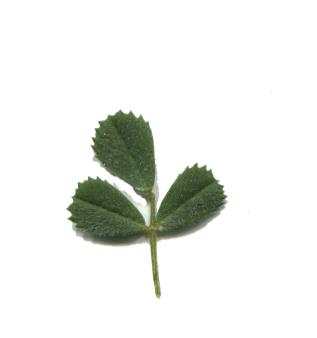 [Speaker Notes: Plane annuelle qui a tendance à s’étaler quand le milieu est ouvert 
Gousse glabre, parfois inerme, à 3 – 6 tours de spires serrés]
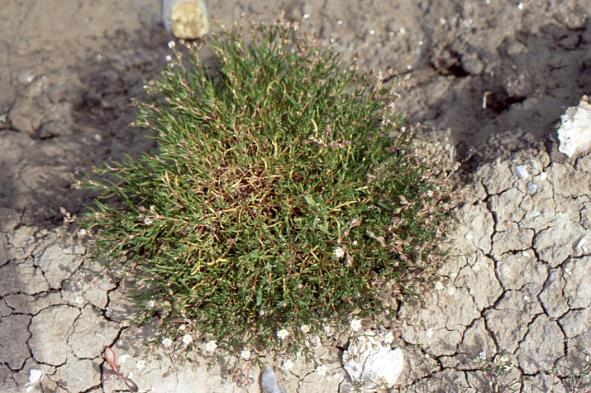 Nouvelle station : au bord de l’étang de l’Ayrolles :
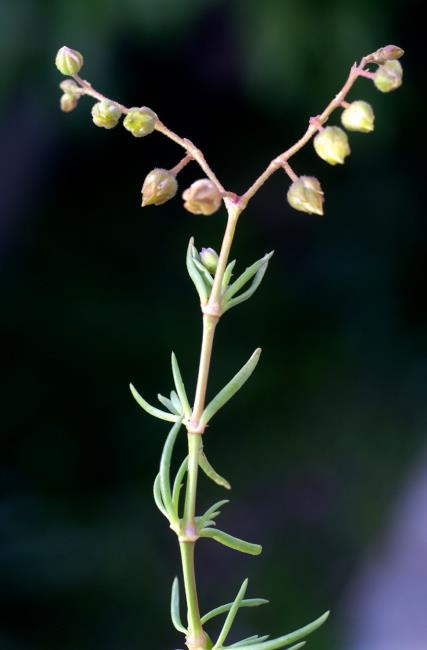 Spergularia salina Caryophyllaceae)
[Speaker Notes: Plante charnue-    Feuilles linéaires –     stipules membraneuses soudées à, leur base  
Inflorescence une seule fois bipare  - pétales bicolores + petits que les sépales]
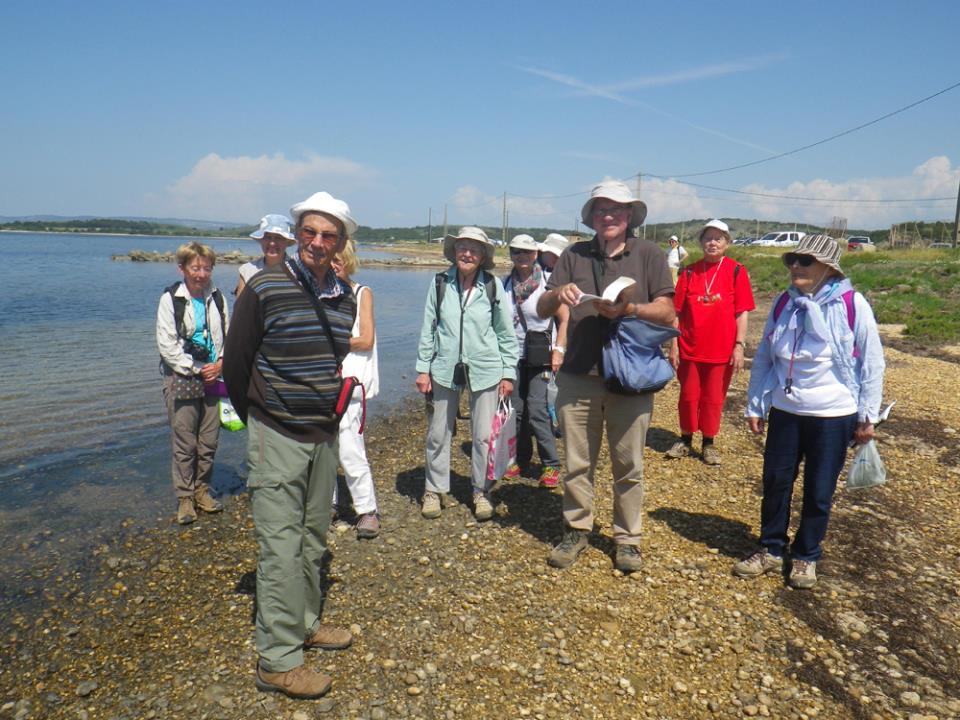 Le  groupe à l’étang de  l’Ayrolles
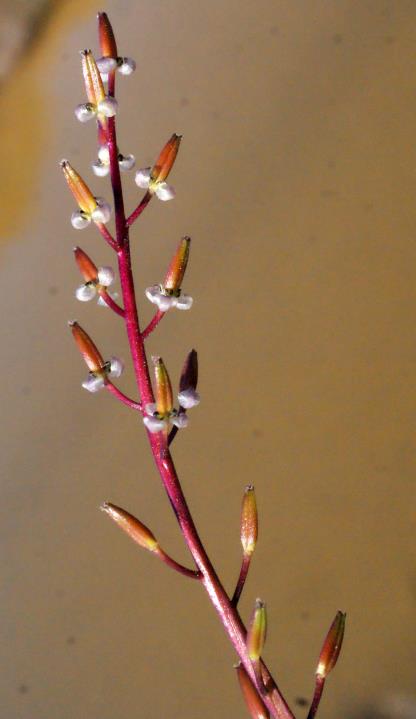 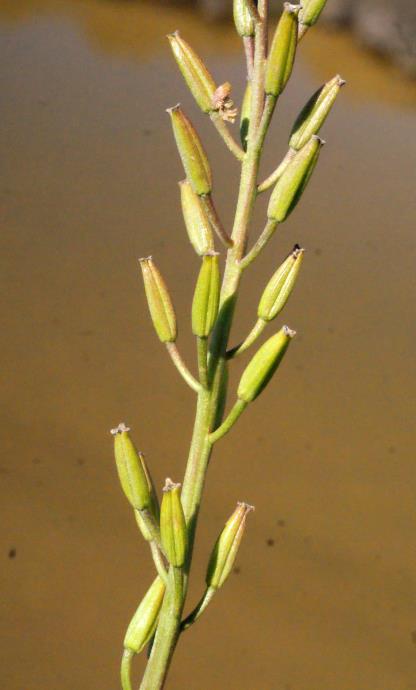 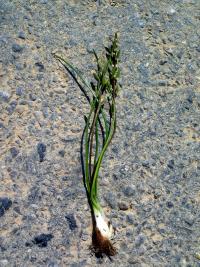 Triglochin bulbosum subsp. barrelieri(Juncaginaceae)
[Speaker Notes: Plante basse, en touffe, vivace par un bulbe – feuilles toutes basales, charnues
 - inflorescence en grappe étroite
 - Fruit obtus à la base, écarté du rachis]
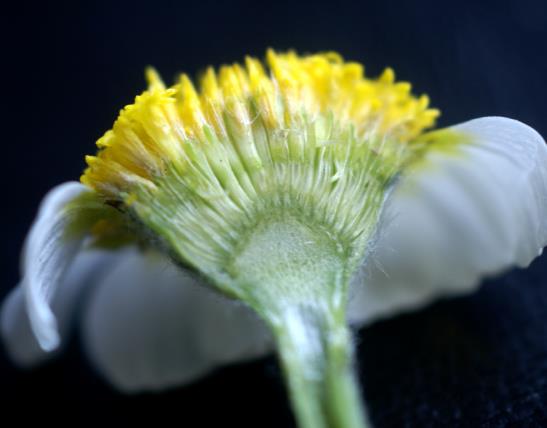 Anthemis maritima (Asteraceae)
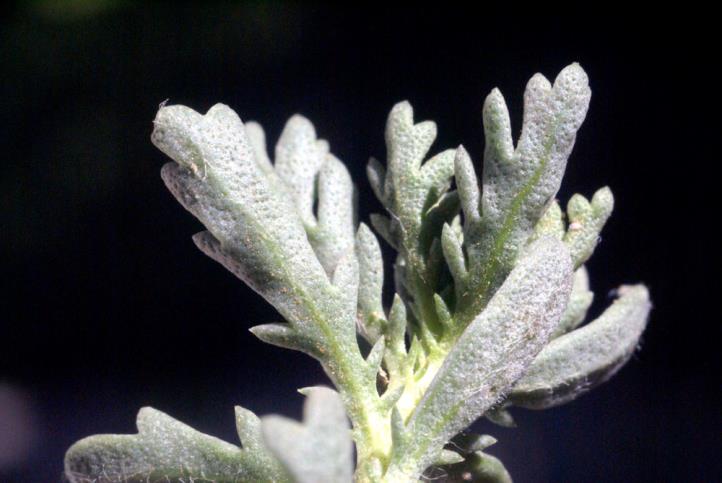 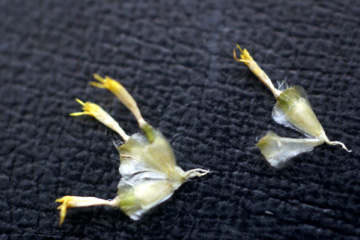 [Speaker Notes: Plante vivace formant des colonies denses pouvant dépasser 1 m de diamètre
Tiges souterraines ligneuses émettant des rameaux -  feuilles à ponctuations bien visibles _
Réceptacle contenant des écailles argentées entre les feuilles]
Polycarpon tetraphyllum subsp. alsinifolium (Caryophyllaceae)
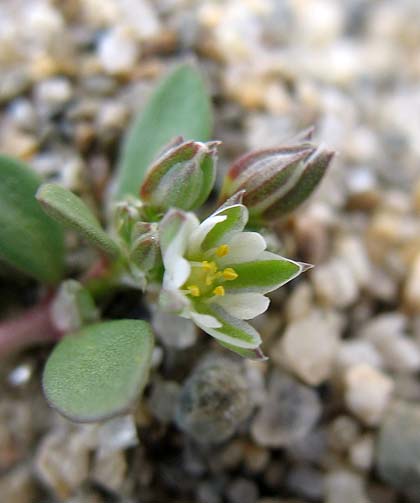 [Speaker Notes: Plane annuelle à racine grêle  -  fleurs nombreuses en cyme dense  
Sépales verts mucronés   - pétales blancs -5 étamines -]
Trifolium suffocatum(Fabaceae)
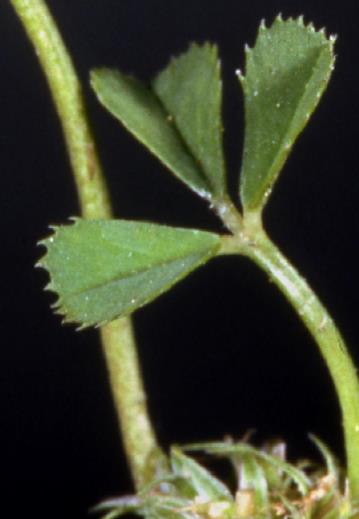 Plante annuelle réduite à un coussinet d’inflorescences imbriquées
Capitules sessiles groupés à la base des tiges
Feuilles toutes à long pétiole
A la recherche des Zostera …
[Speaker Notes: Nous sommes au bord de l’étang de l’Ayrolles en train de repérer des plantes aquatiques]
Zostera marina(Zosteraceae)
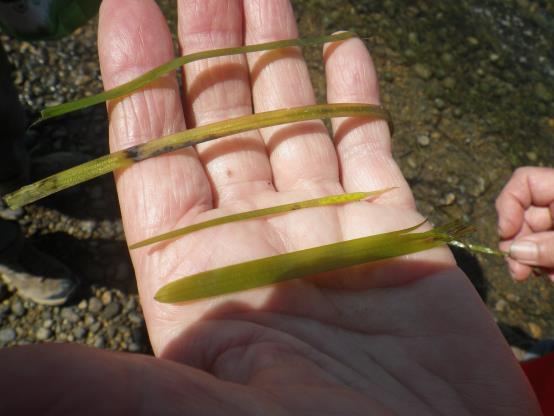 [Speaker Notes: Plante marine qui forme des herbiers denses – 
Ses nombreuses ramifications produisent des pousses florifères terminales
Longues tiges rubanées larges de 3-8 mm. à extrémité arrondies]
Zostera noltei(Zosteraceae)
[Speaker Notes: Synonyme : Z. nana     -   pousses florifères sur de courts rameaux latéraux, généralement simples
Feuilles moins larges : 1 à 4 mm.]
Nouvelle station : les Cabanes de l’Ayrolle
[Speaker Notes: Petit village de cabanes de pêcheurs aux abord de l’étang
Ici la nature est restée sauvage : pas de tourisme]
Nous retrouvons une 2e station de Myriolimon diffusum
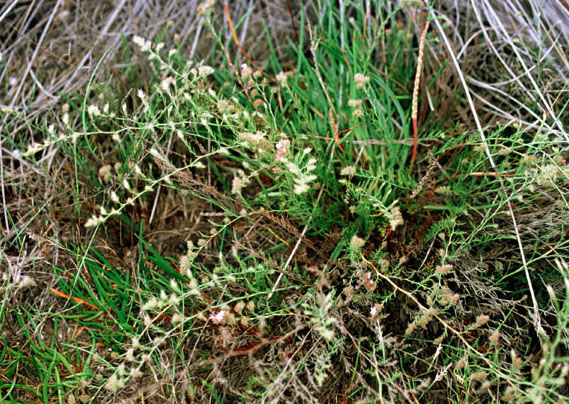 Il y a 3 stations connues sur la commune de Gruissan
Il est là accompagné d’un autre Myriolimon  :Myriolimon. ferulaceum
Myriolimon ferulaceum(Plombaginaceae)
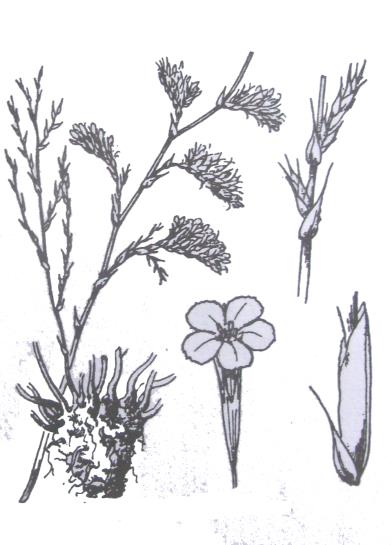 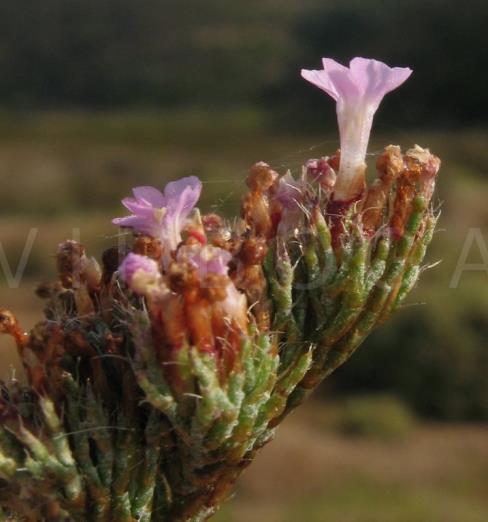 [Speaker Notes: Pas de feuilles basales, les caulinaires réduites à des écailles rousses = limbe avorté
Épillets disposés en corymbes denses – petites corolles fugaces et roses]
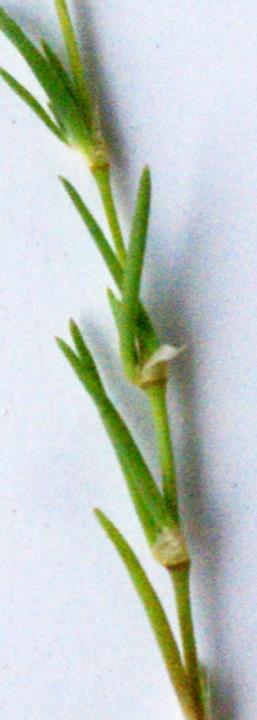 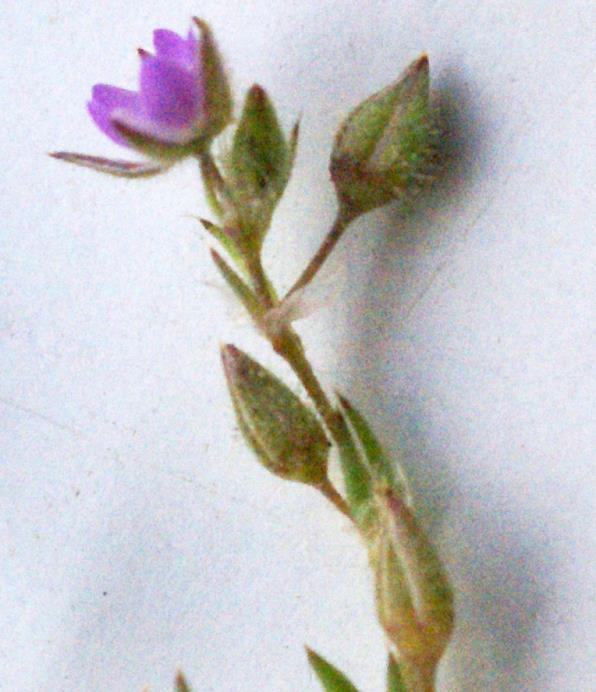 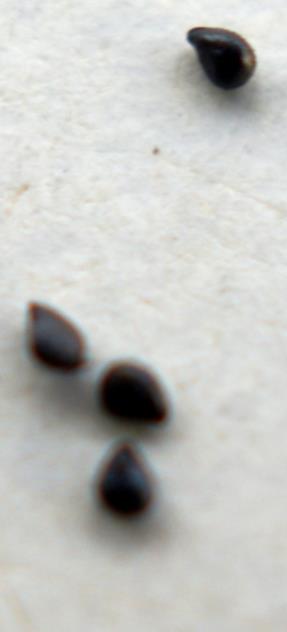 Spergularia heldreichii(Caryophyllaceae)
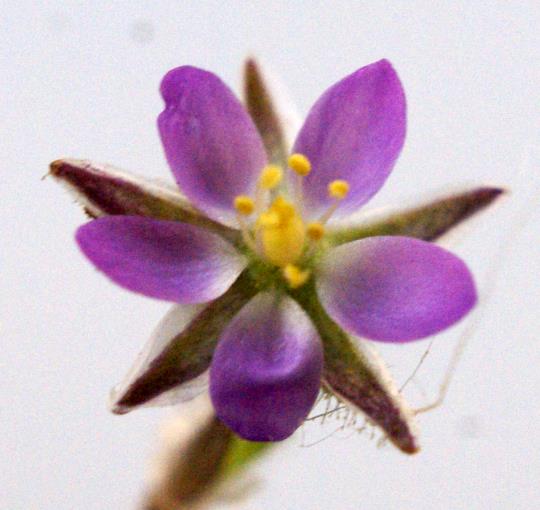 [Speaker Notes: Inflorescence une ou 2 fois dichotome       - stipule membraneuse large à la base et débordant du nœud
Sépales  herbacés, aigus   - graines noires métalliques non ailées]
Sphenopus divaricatus(Poaceae)
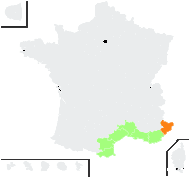 [Speaker Notes: Plante annuelle  de 5 à 30 cm  -    pousse dans les terrains salés du littoral méditerranéen : Provence  - Languedoc
  Feuilles filiformes enroulées
Panicule plusieurs fois dichotome    -]
Sphenopus divaricatus
[Speaker Notes: Rameaux épaissis sous les épillets   - fleurs beaucoup + longues que les glumes]
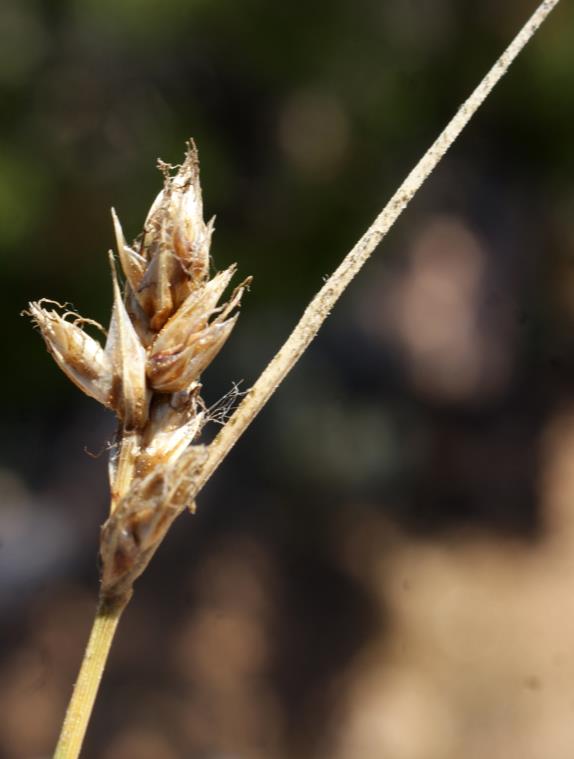 Carex divisa(Cyperaceae)
2 stigmates
[Speaker Notes: Plante vivace, à souche épaisse et rampante  -    inflorescence en épi ovoïde oblong  - 3 à 8 épillets ovales 
Bractée inférieure à arête fine, foliacée]
Une petite intrusion dans l’Hérault pour aller voir une belle Astragale :
Voici l’objet de l’intrusion :
A. alopecuroides
[Speaker Notes: C’est l’Astragale de Narbonne
    - plante robuste allant de 30 cm à 1 m de haut
Pousse dans des coteaux secs et arides souvent associée à des boisements de Pin d’Alep]
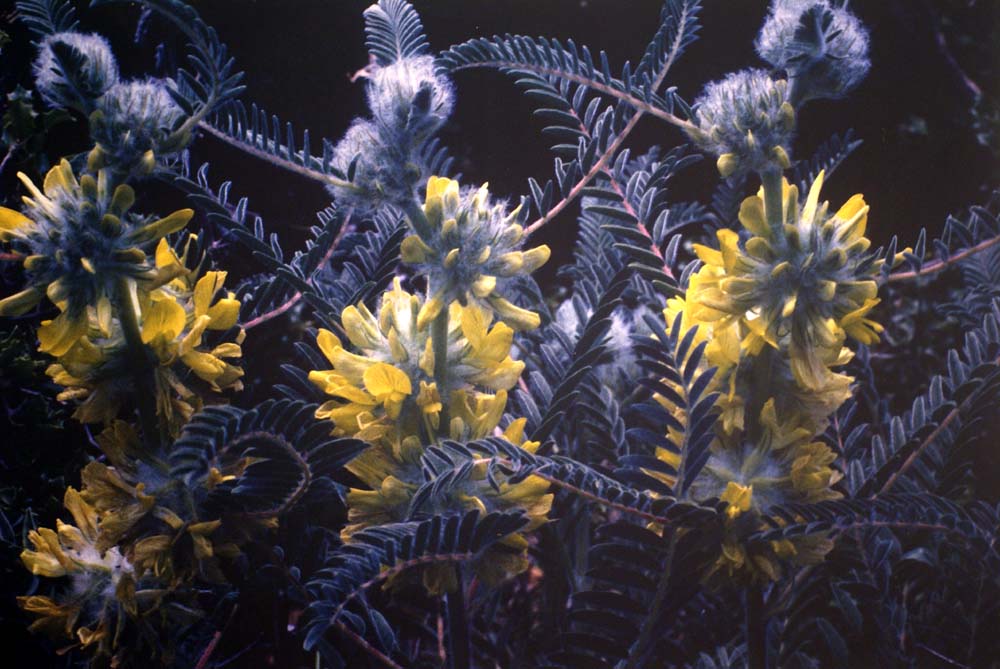 Astragalus alopecuroides(Fabaceae)
[Speaker Notes: Pousse là au Pech Punchat sur la commune de Nissan-les-Ensérune (34)
Feuille à 12 – 20 paires de folioles à face sup. glabre     - inflorescence en  grappes denses, globuleuses, sessiles à nombreuses fleurs jaunes
Ouest du bassin méditerranéen, péninsule ibérique et Maghreb]
Plantes rencontrées non loin de l’Astragale…
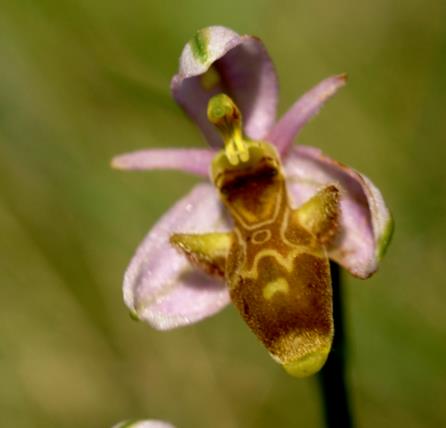 Ophrys apifera
Ophrys  scolopax
[Speaker Notes: O. Apifera : tépales externes 
O.scolopax : « Ophrys bécasse » sépales larges et arrondis marqués de lignes vertes –pétales triangulaires
  -  labelle tripartite  - ses  2 lobes latéraux sont incurvés en forme de corne]
Hedysarum spinosissimum (Fabaceae)
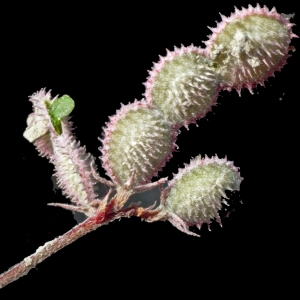 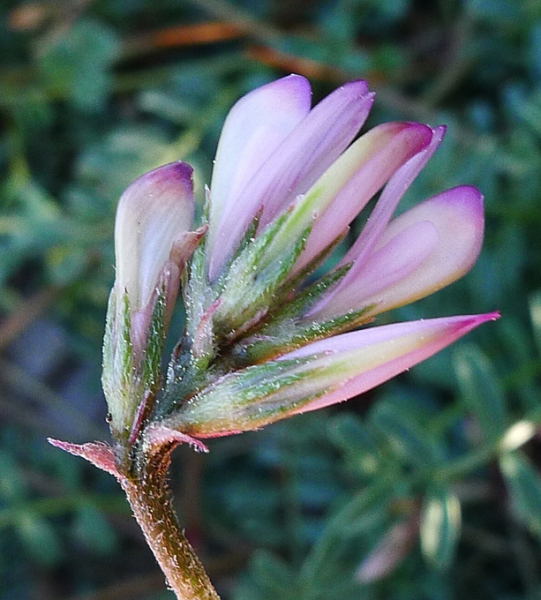 [Speaker Notes: Plante annuelle, couchée et velue  -     feuille à 5 – 8 paires de folioles    - 
Fleurs roses en grappes courtes  - gousse à 2 – 4 articles hérissés d’aiguillons crochus]
Le long de la route au bord d’un fossé humide :
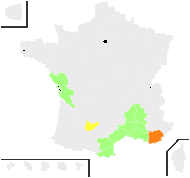 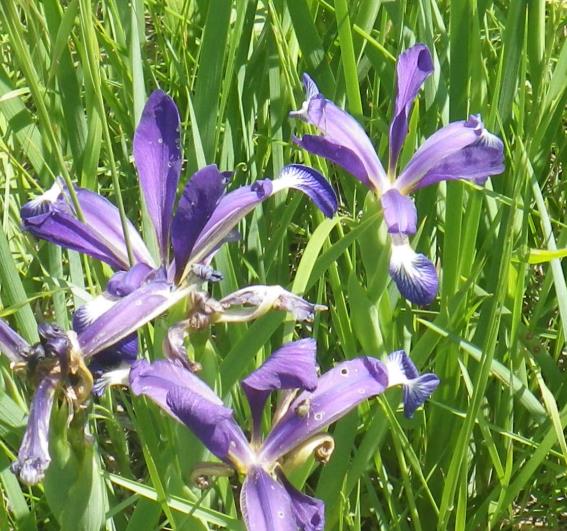 Iris spuria subsp. maritima
[Speaker Notes: Plante vivace rhizomateuse   -    Feuilles en glaive     - périanthe court à divisions externes non barbues
Prairies humides maritimes
Provence, Languedoc, Roussillon, Charente …]
Lathyrus tuberosus (Fabaceae)
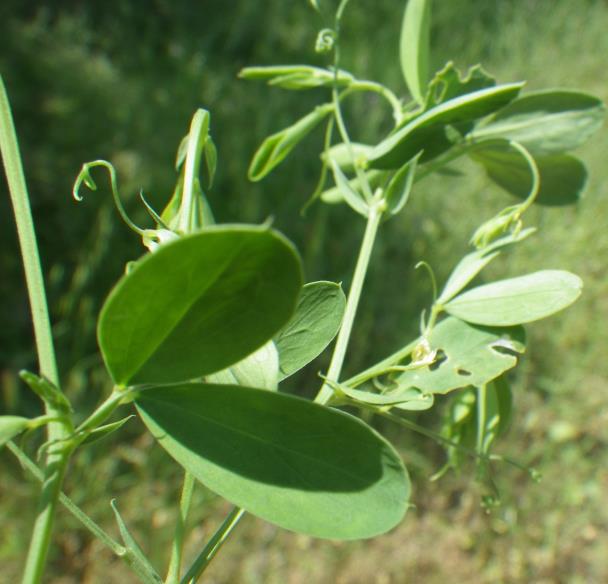 Plante vivace munie de tubercules ovoïdes
Feuille à 1 paire de folioles elliptiques
Vrille rameuse
[Speaker Notes: Grandes fleurs rose vif, odorantes en grappes lâches]
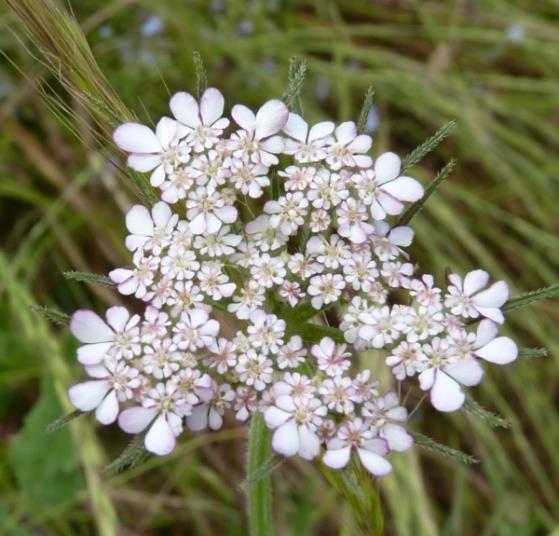 Tordylium maximum (Apiaceae)
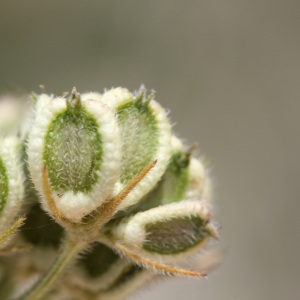 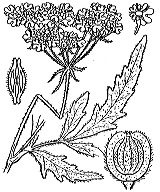 Plante annuelle toute hérissée de poils
Tige sillonnée et anguleuse
Feuilles velues et pennatiséquées
Fruit suborbiculaire à bordure blanche
[Speaker Notes: Feuilles supérieures à segments terminal longuement lancéolé
Fleurs de la circonférence à 3 pétales rayonnants       - fruit suborbiculaire à bordure blanche]
C’est fini ! Merci pour votre attention…